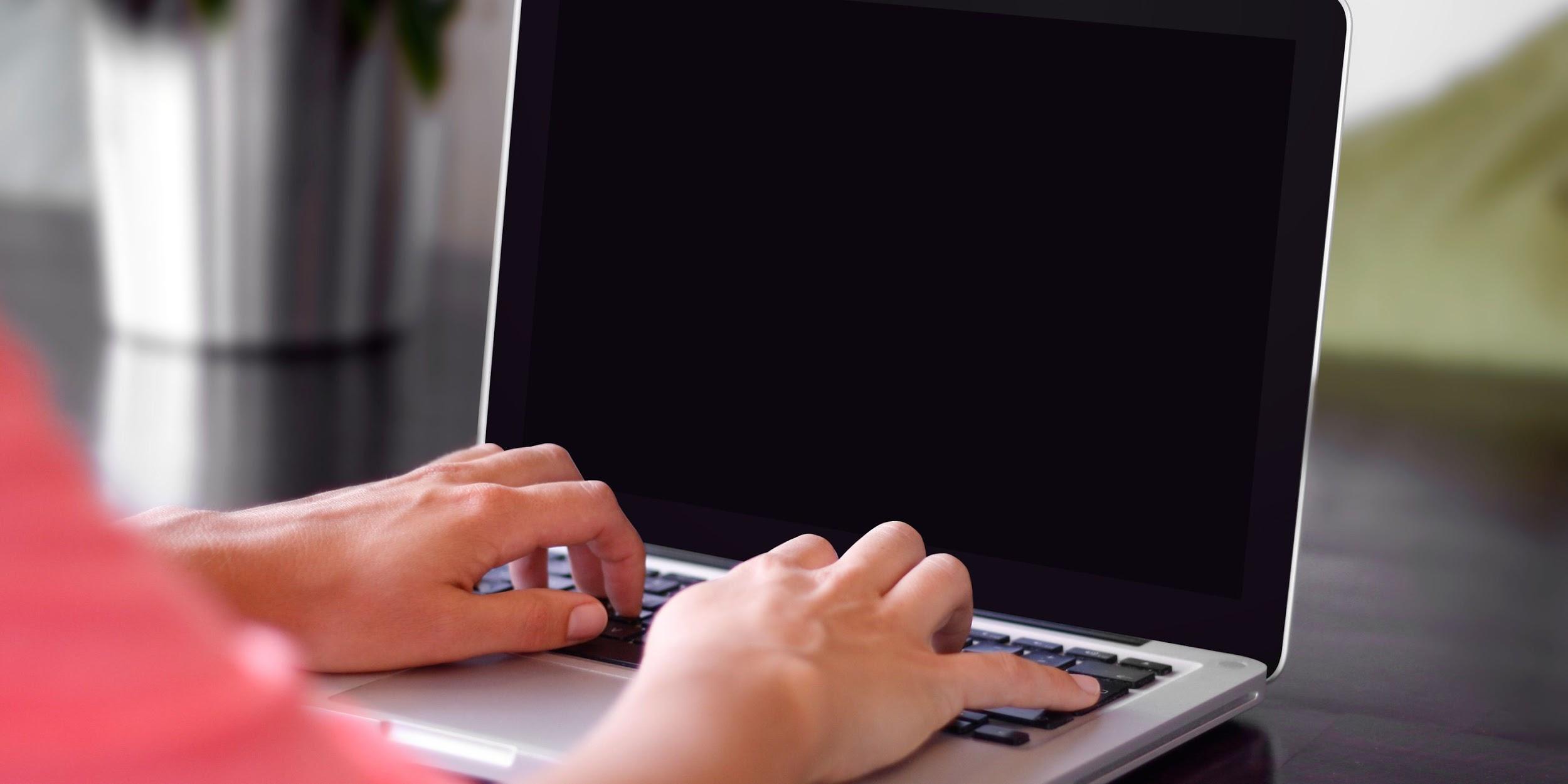 MEDIUM-FI PROTOTYPING
Addison, Joanne, Katherine, SunMi
but first… an important announcement
Picks
Spiel
PROBLEM-SOLUTION OVERVIEW
People are searching for a better way to learn about the lifestyles of the people they like, admire, and respect.

Spiel helps users tell stories about their favorite discoveries. It provides a simpler, more elegant, and more personal platform that allows people to discover new interests through people-centric product recommendations and be inspired by the lifestyles of people they admire.
MISSION • VALUE PROPOSITION
Connect to people by sharing stories through your favorite discoveries
Tasks
Learn about the lifestyles of people you admire.*
MEDIUM

Inspire others with your new finds and stories.*
COMPLEX

Share interesting spiels with your other social networks.
SIMPLE

*changed from low-fi
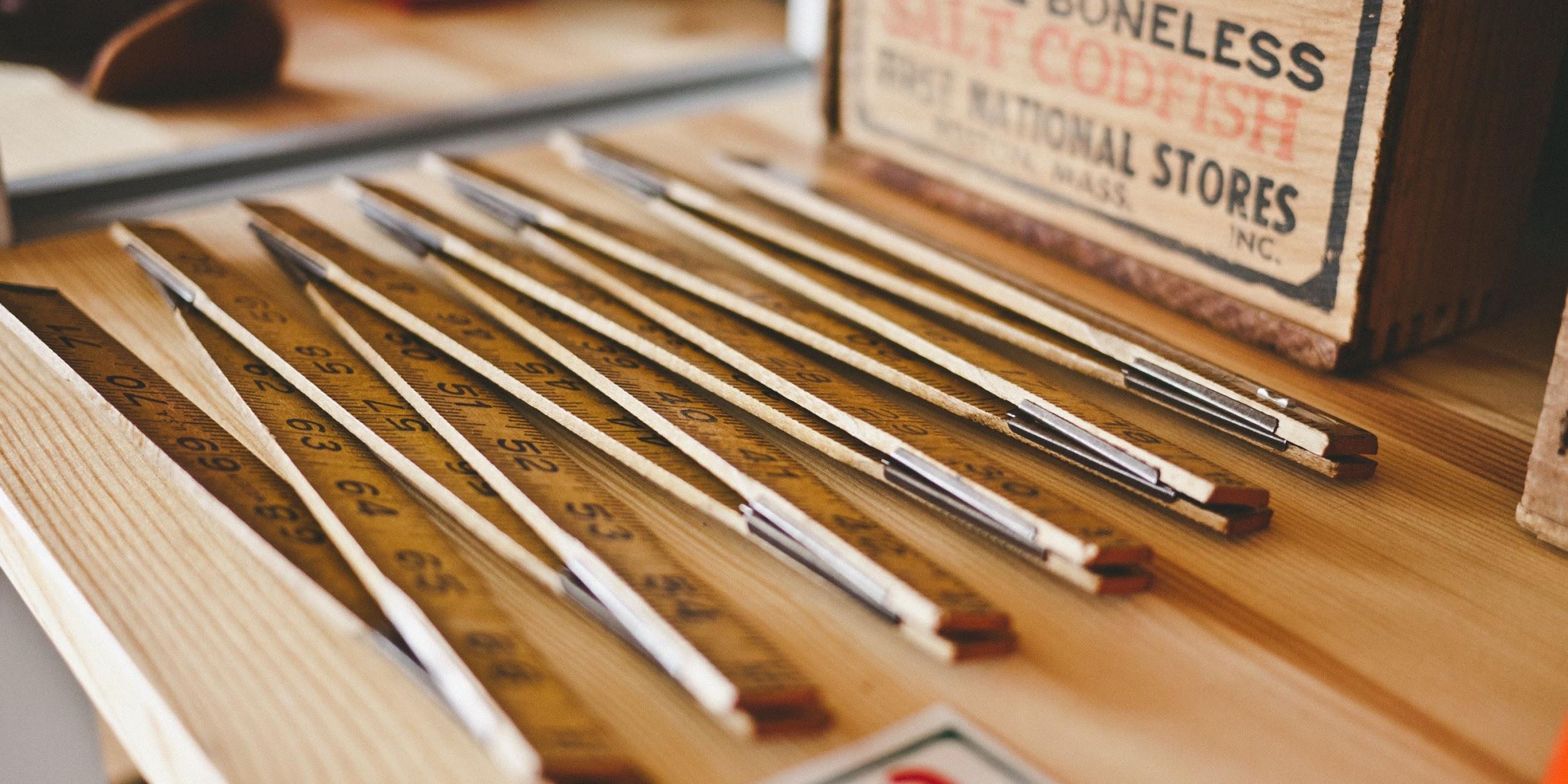 MAJOR DESIGN CHANGES
When viewing other people’s profiles...
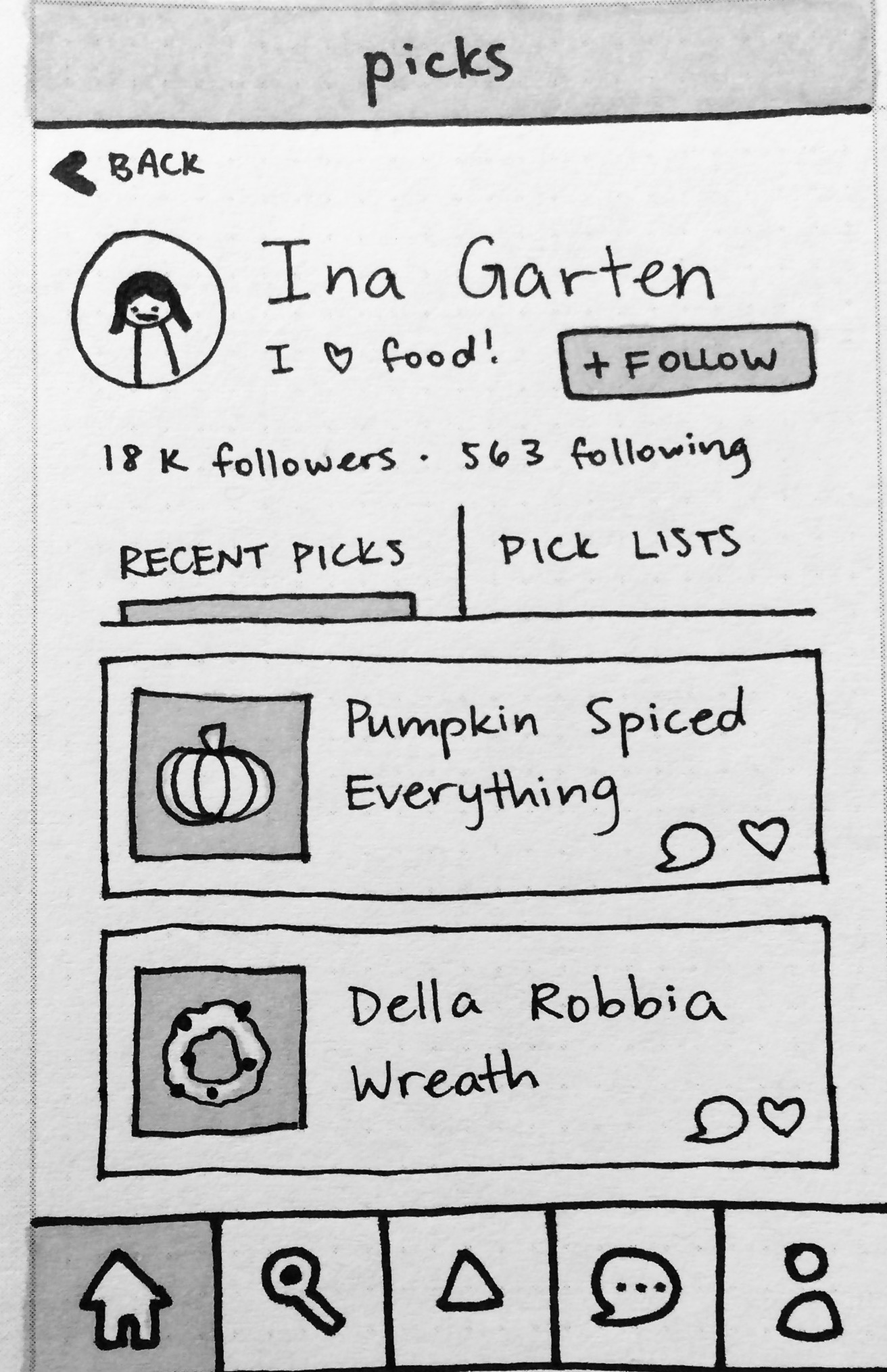 How do we reduce confusion about “pick lists” and offer a way to scan by monthly basis (feature suggested by our tests)?

Just “recent picks” doesn’t help discover more about a profile in a new or useful way – it’s just an information dump
Original sketch of profile screen
When viewing other people’s profiles...
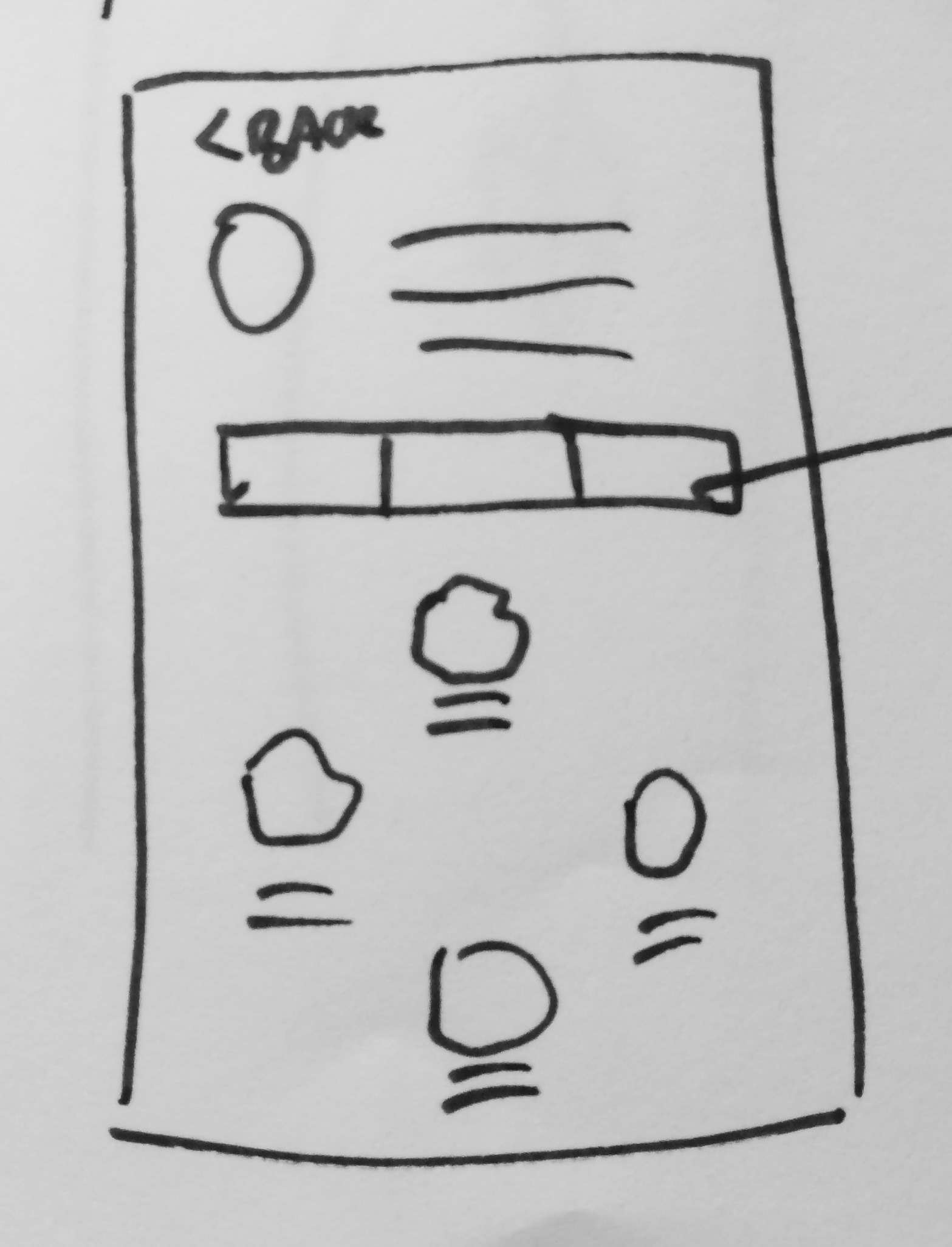 Discover by month
Existing print and video models
Categories are useful
When viewing other people’s profiles...
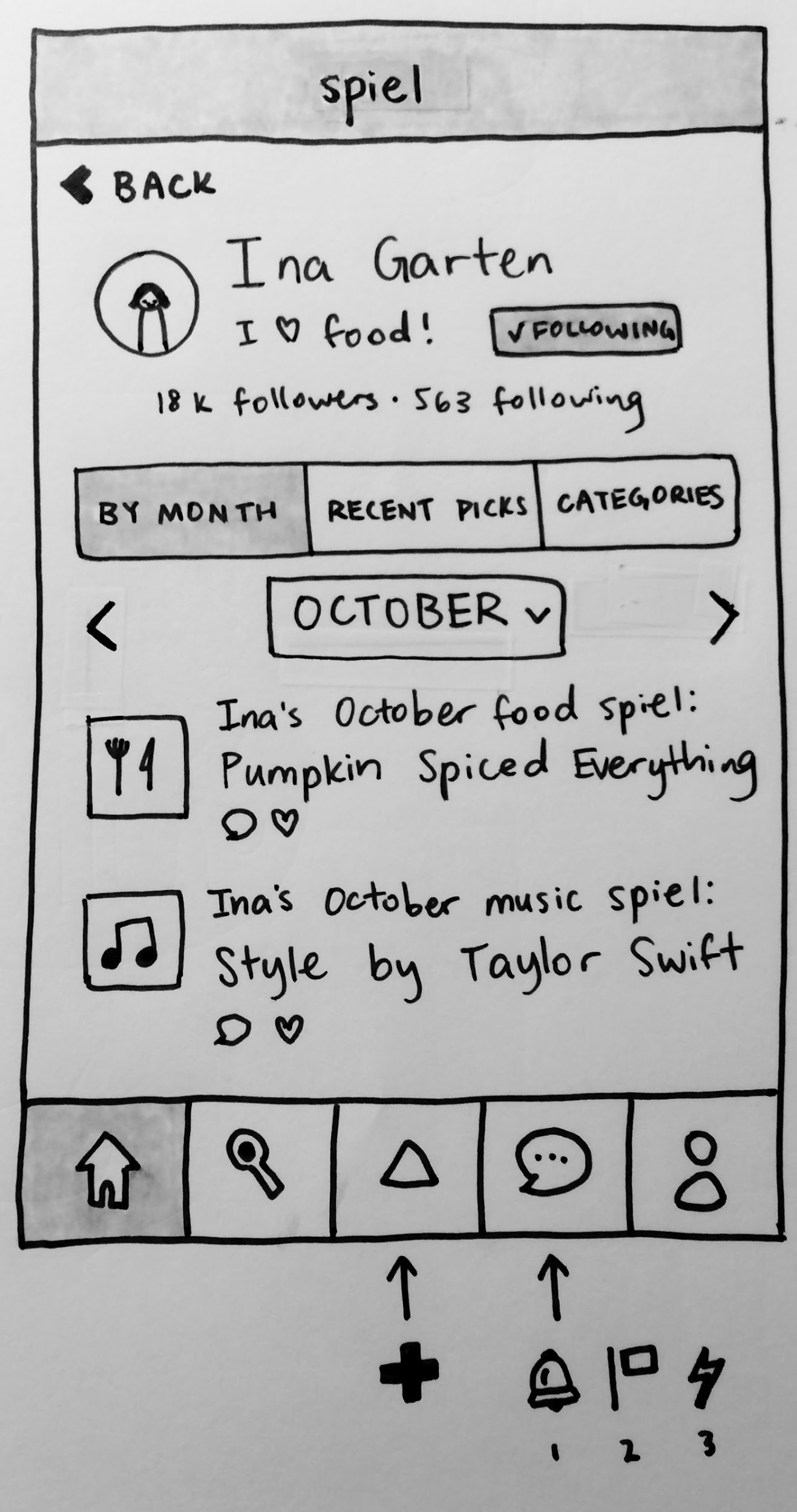 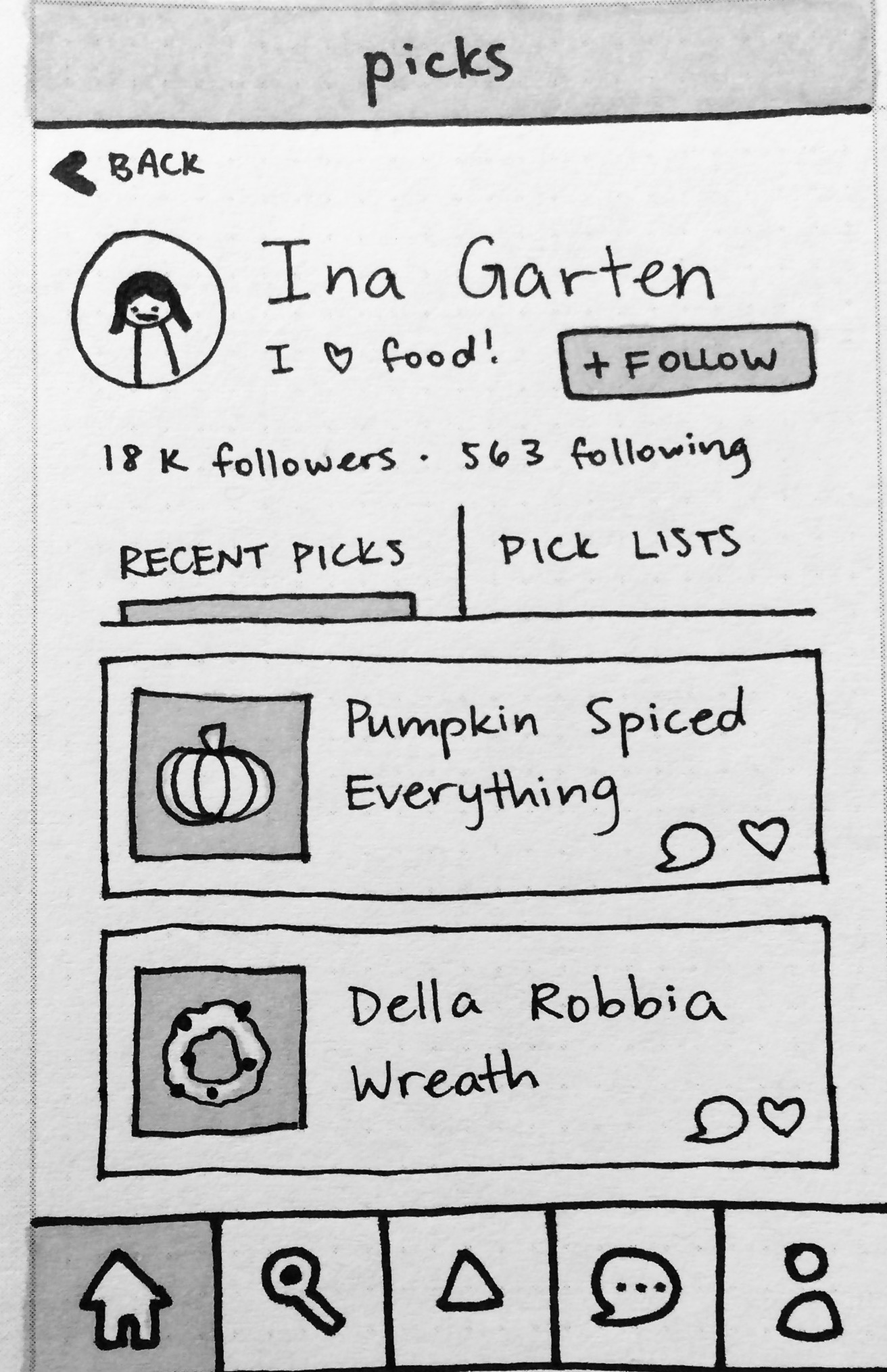 When viewing other people’s profiles...
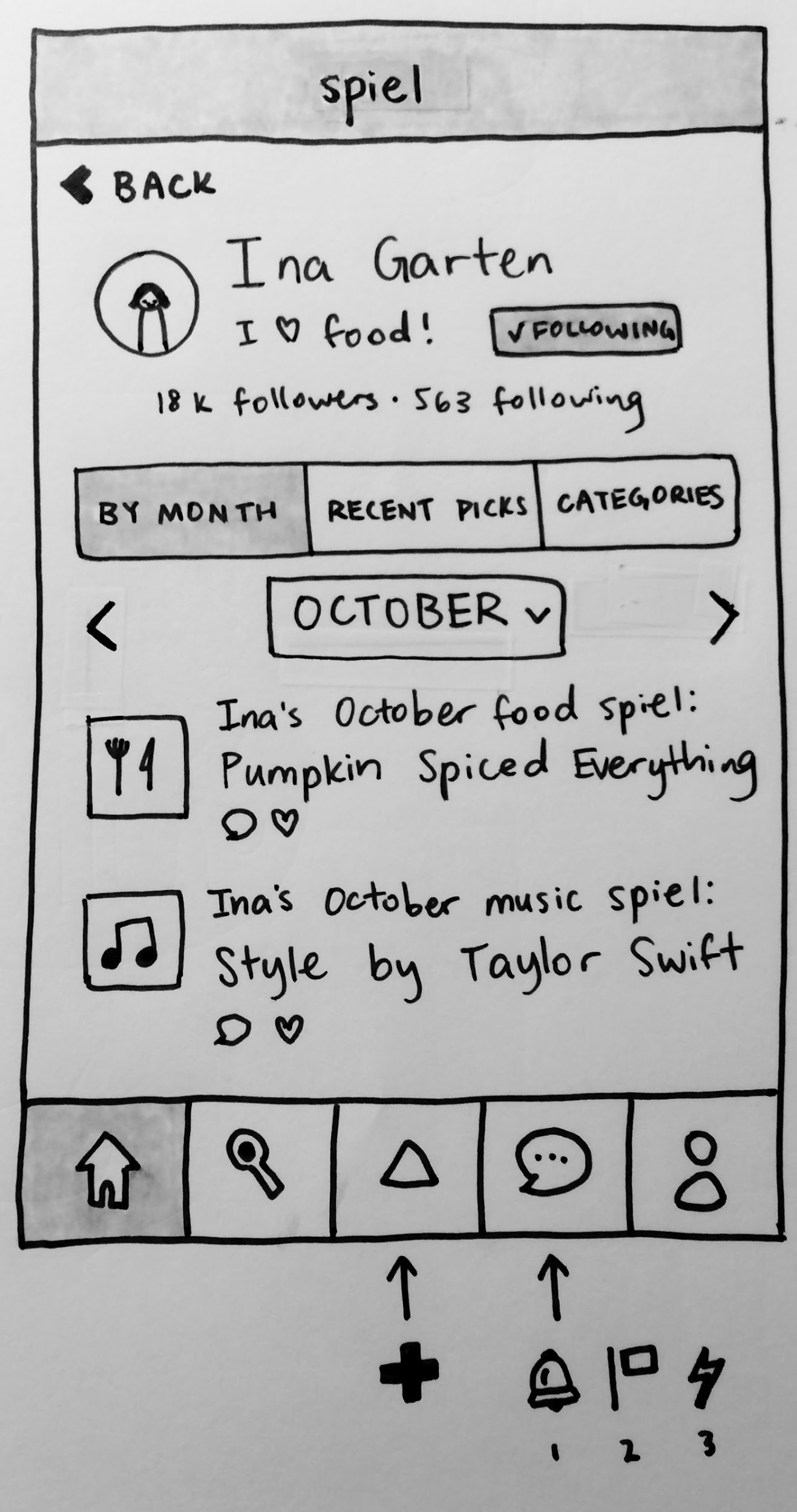 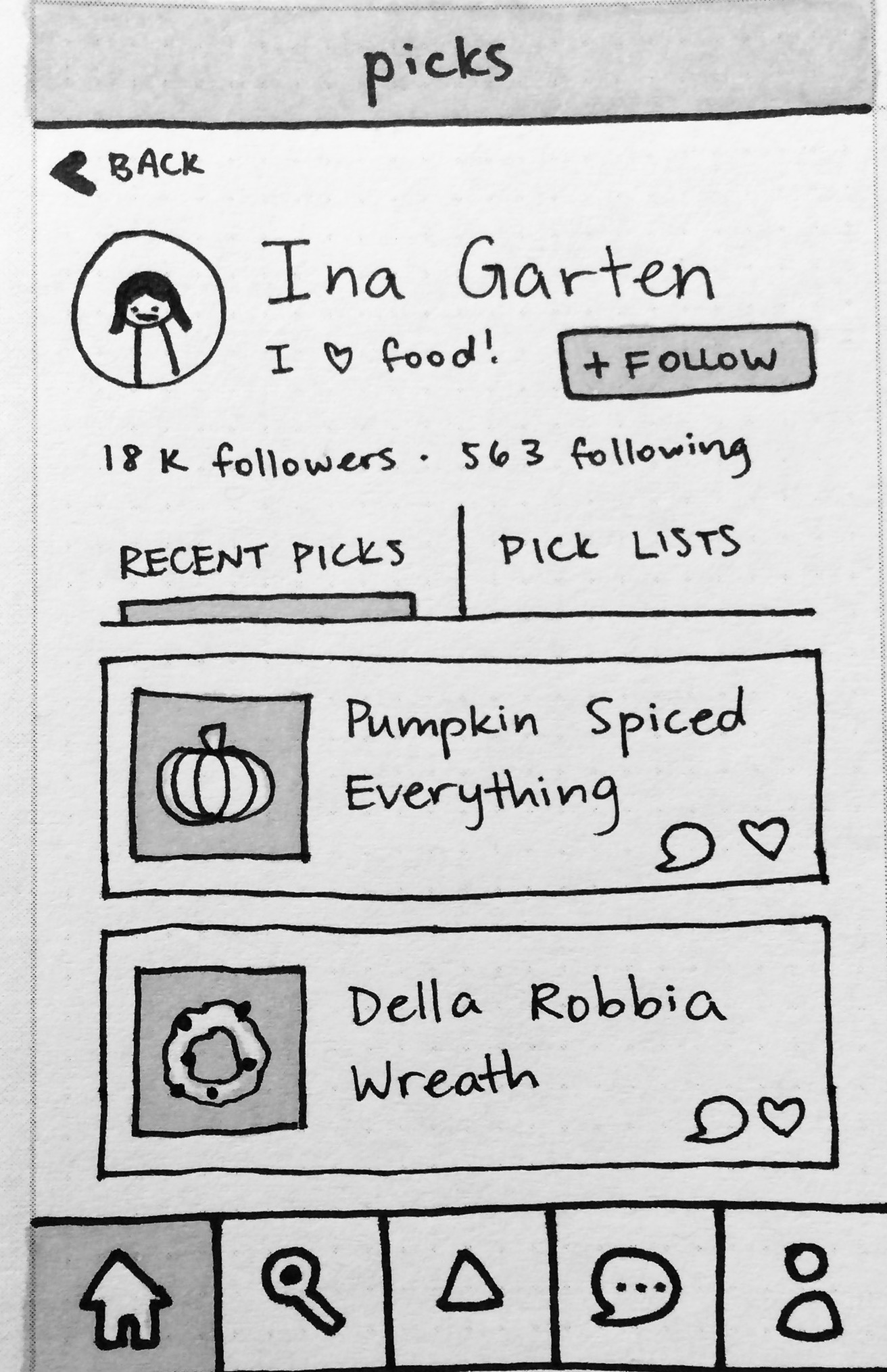 2.  Can users search for anything they want?
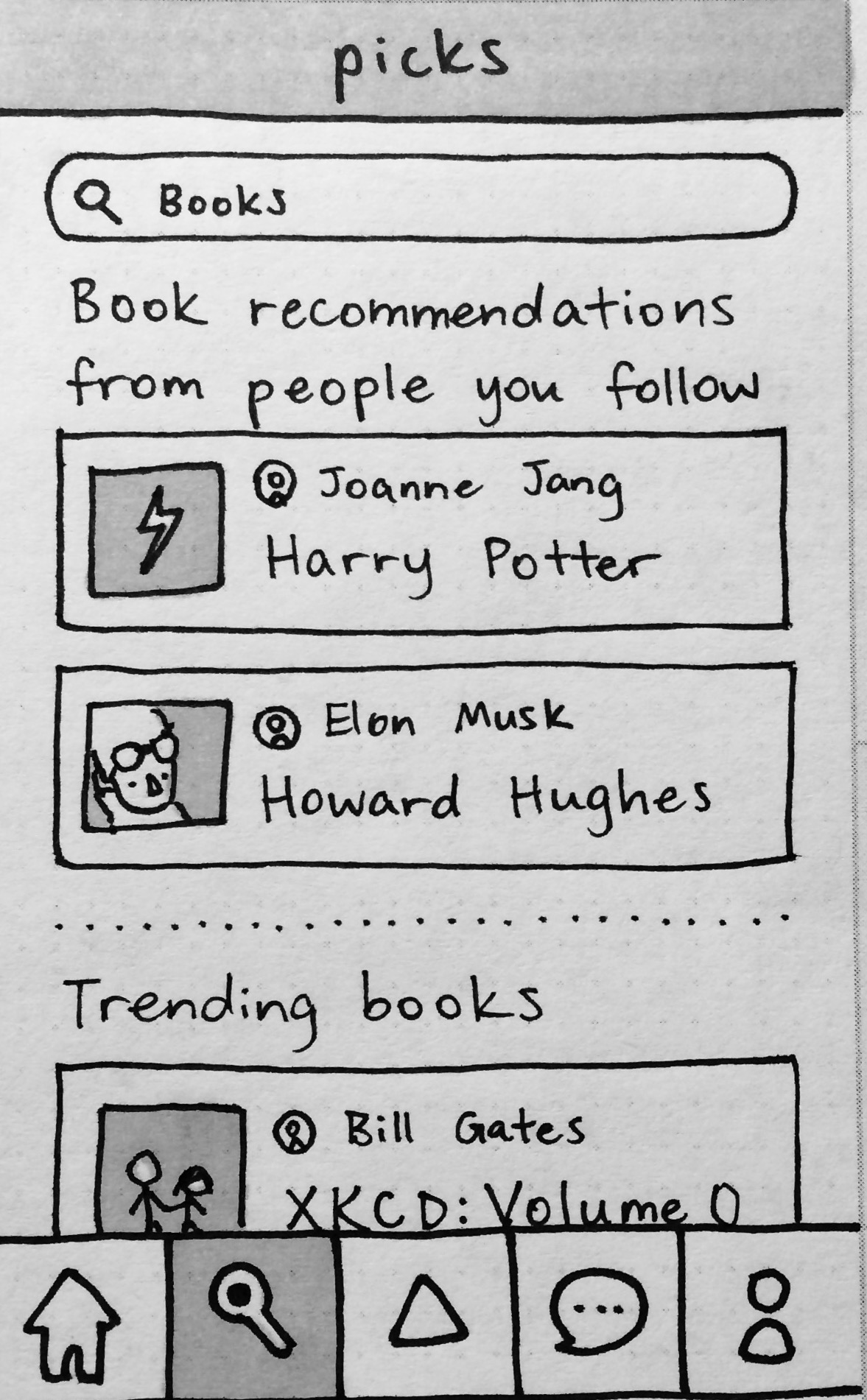 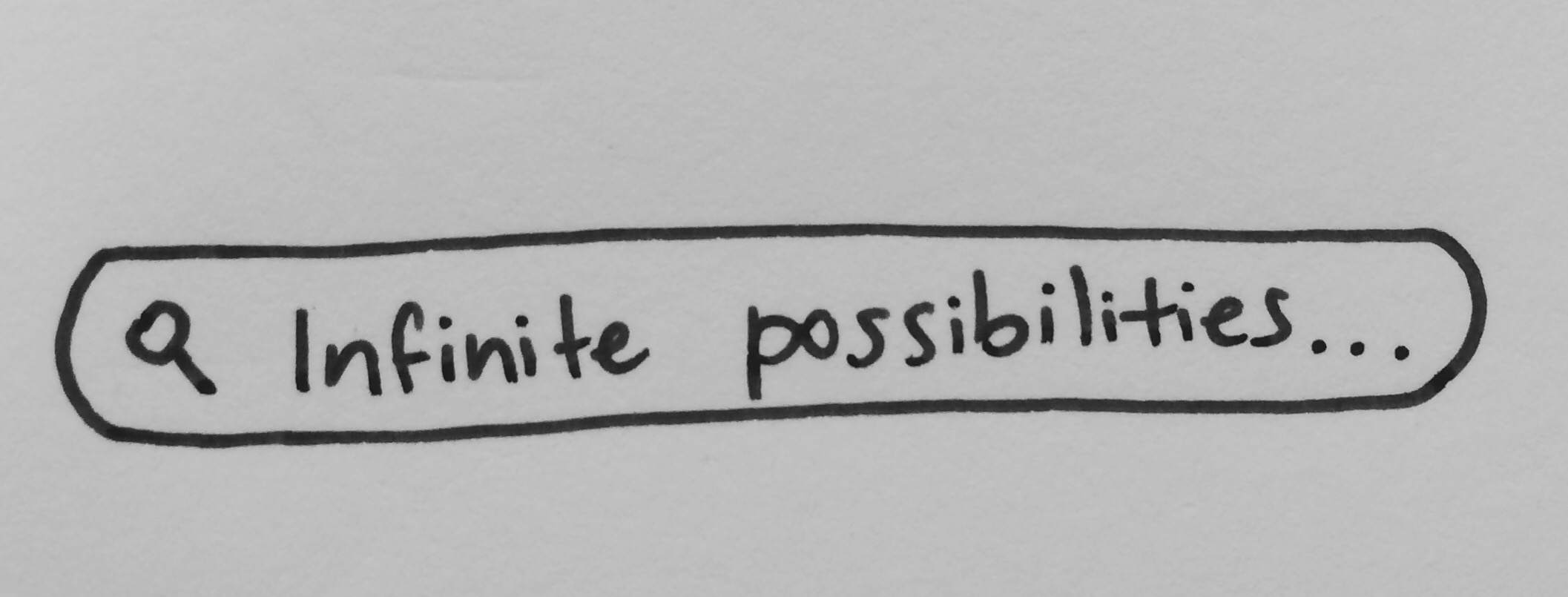 2.  Can users search for anything they want?
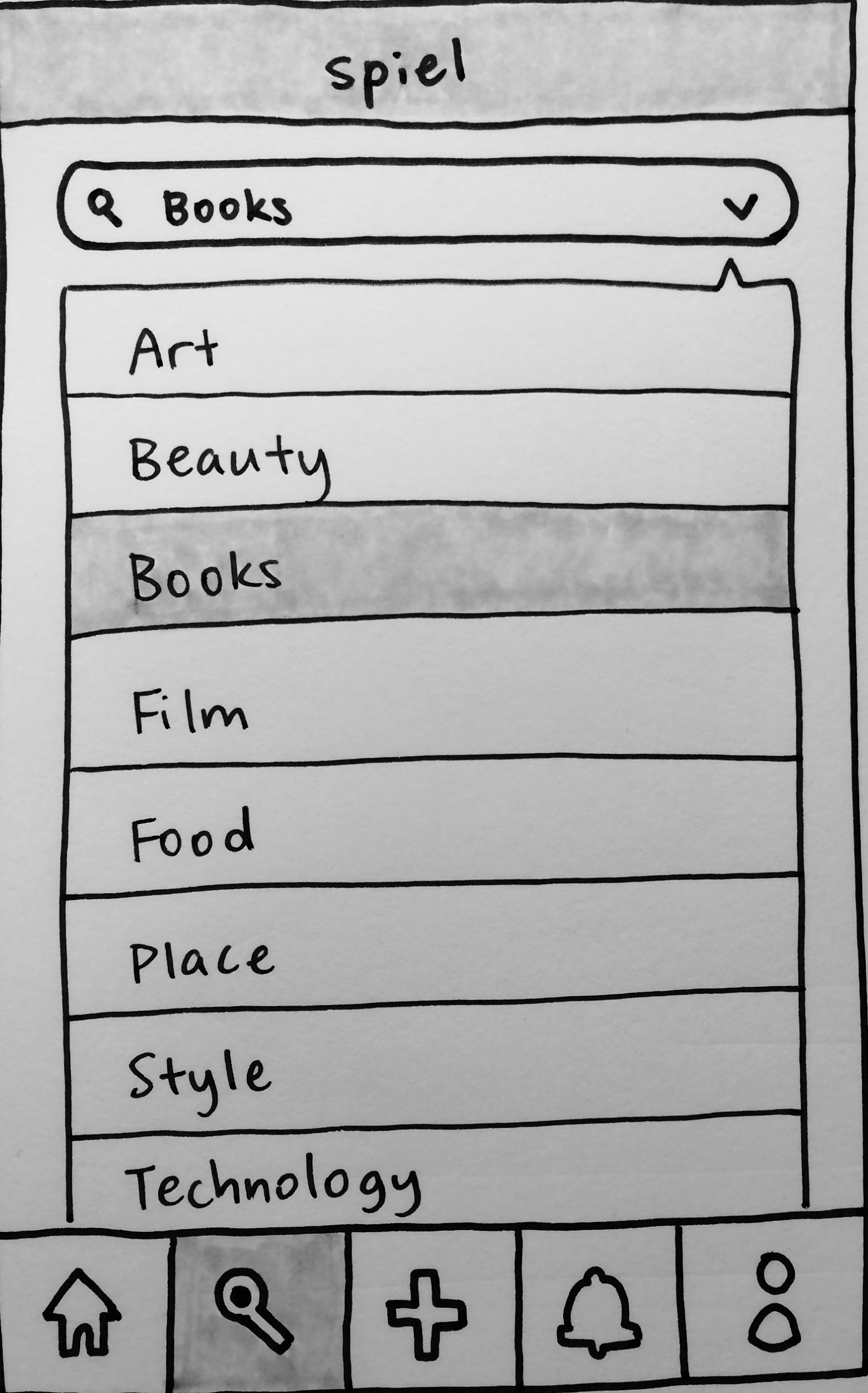 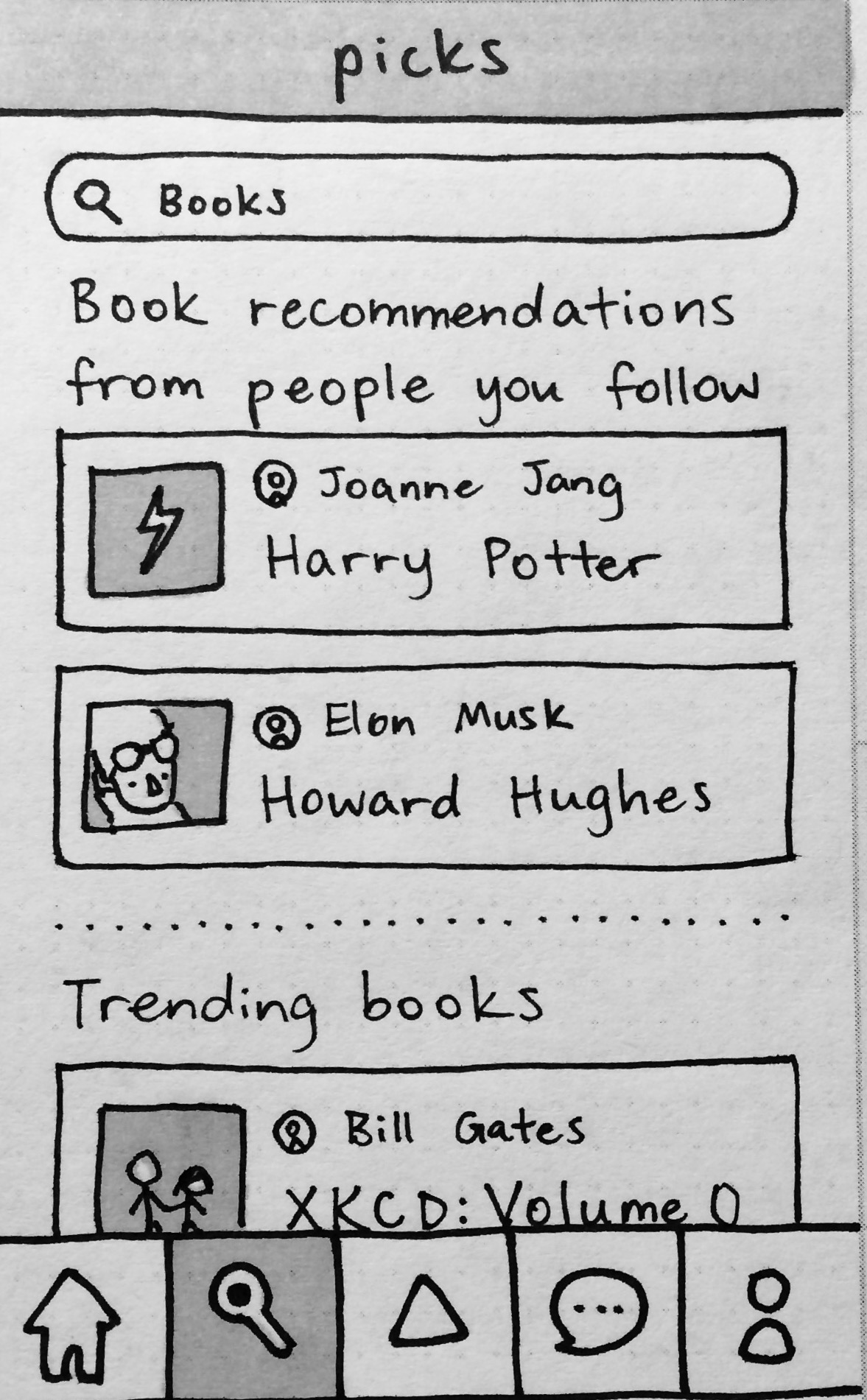 3.  Does the mental model of categories change?
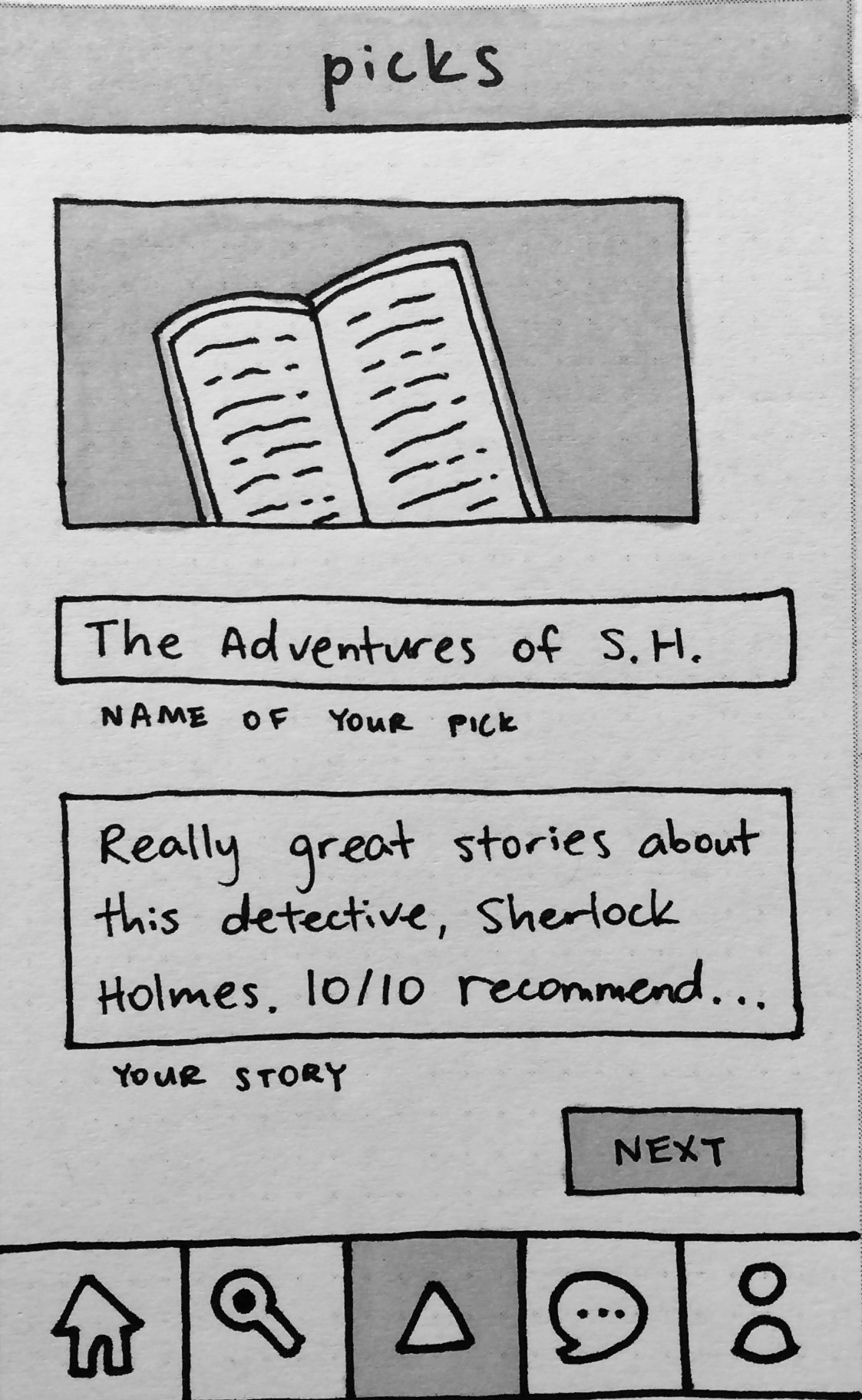 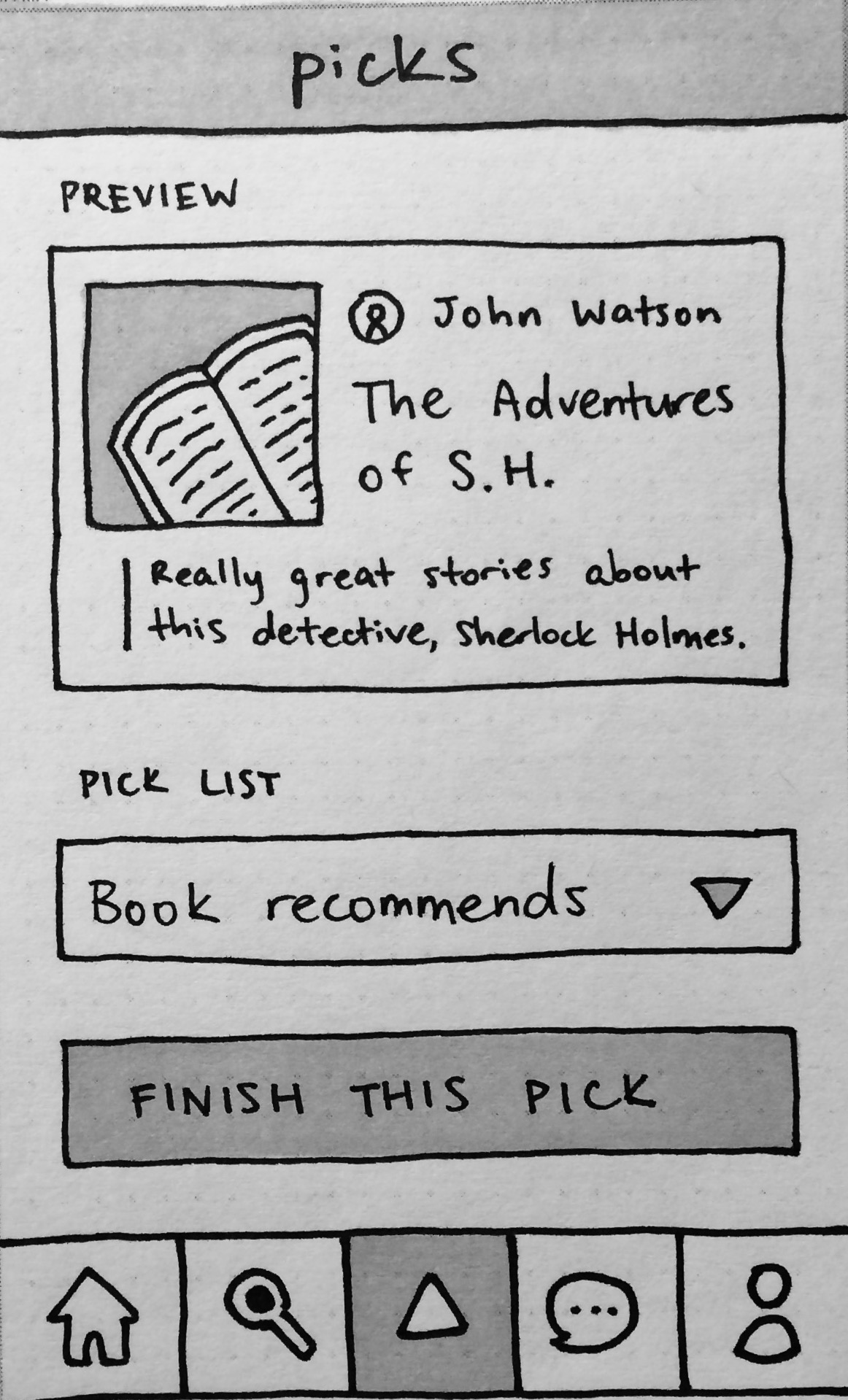 3.  Does the mental model of categories change?
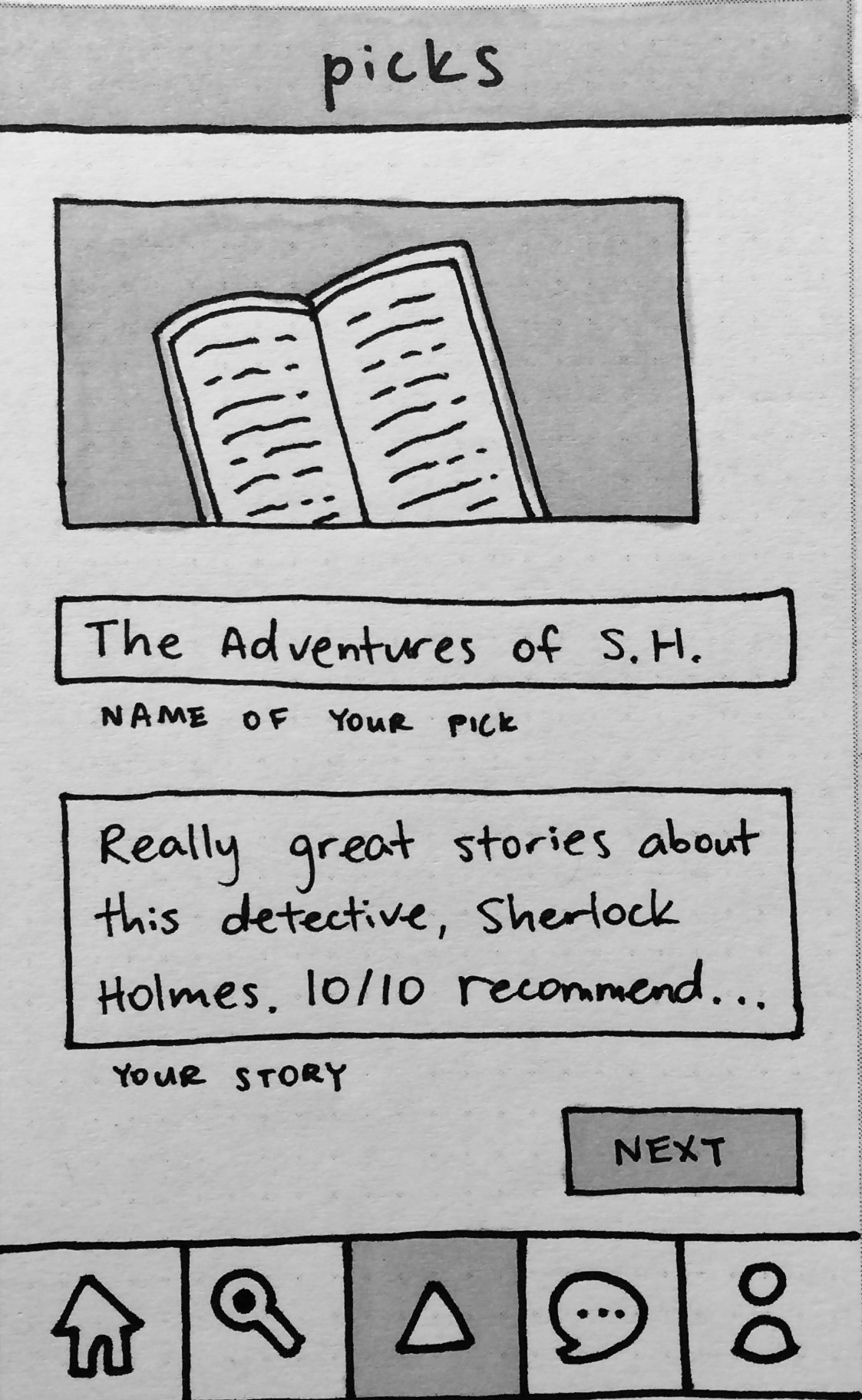 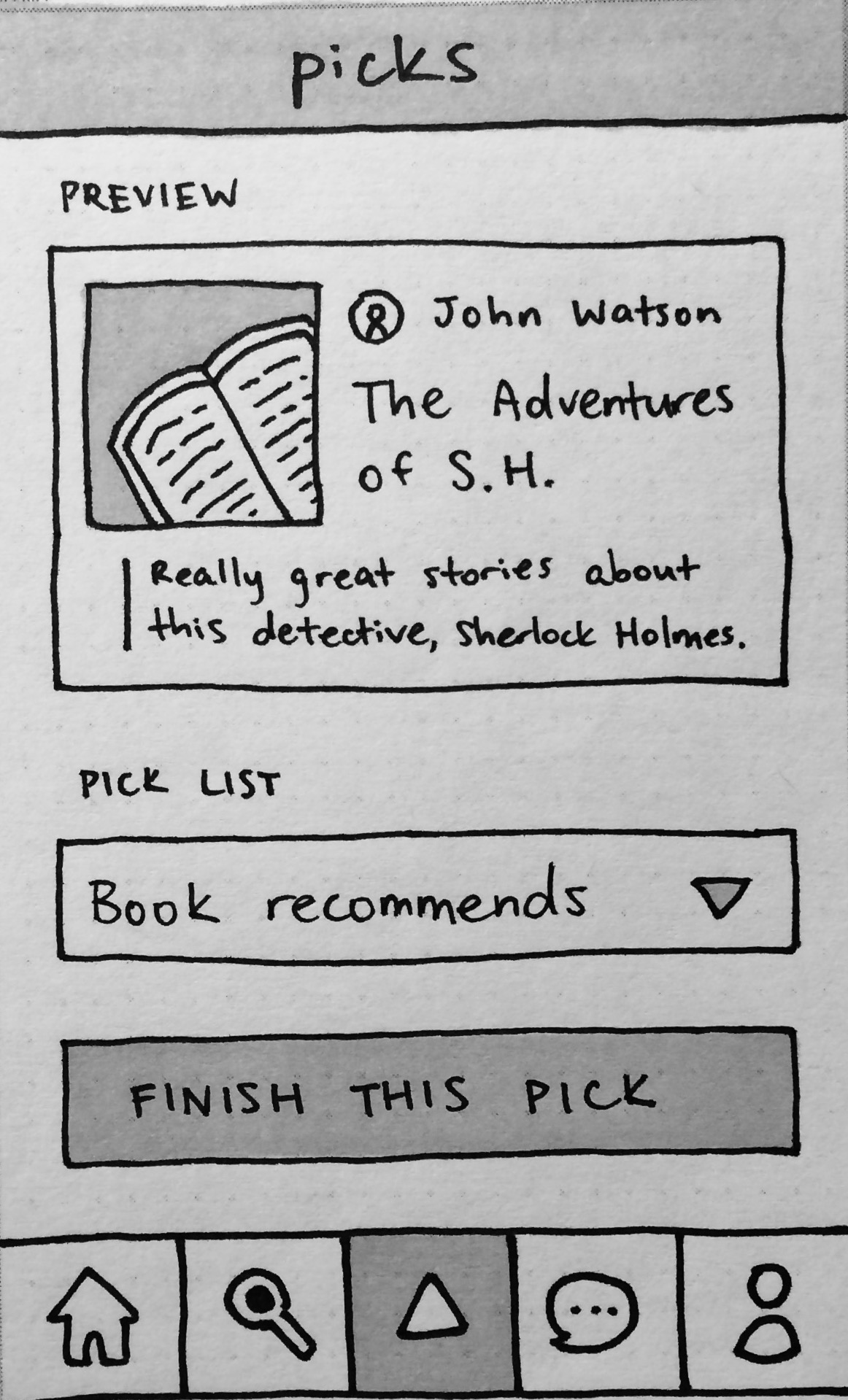 Move to front of posting process
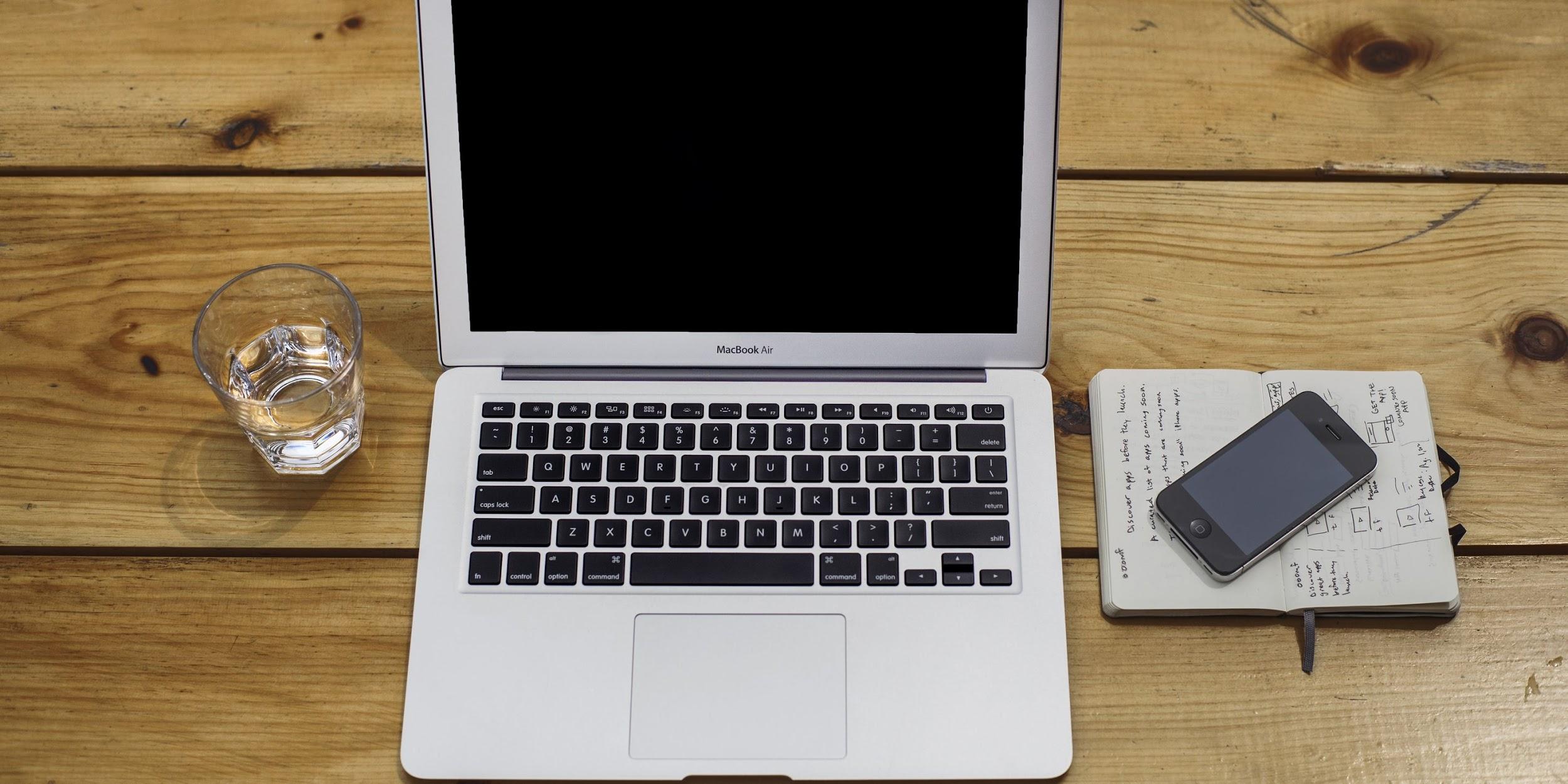 PROTOTYPING TASK FLOWS
What the Sketch file looked like…
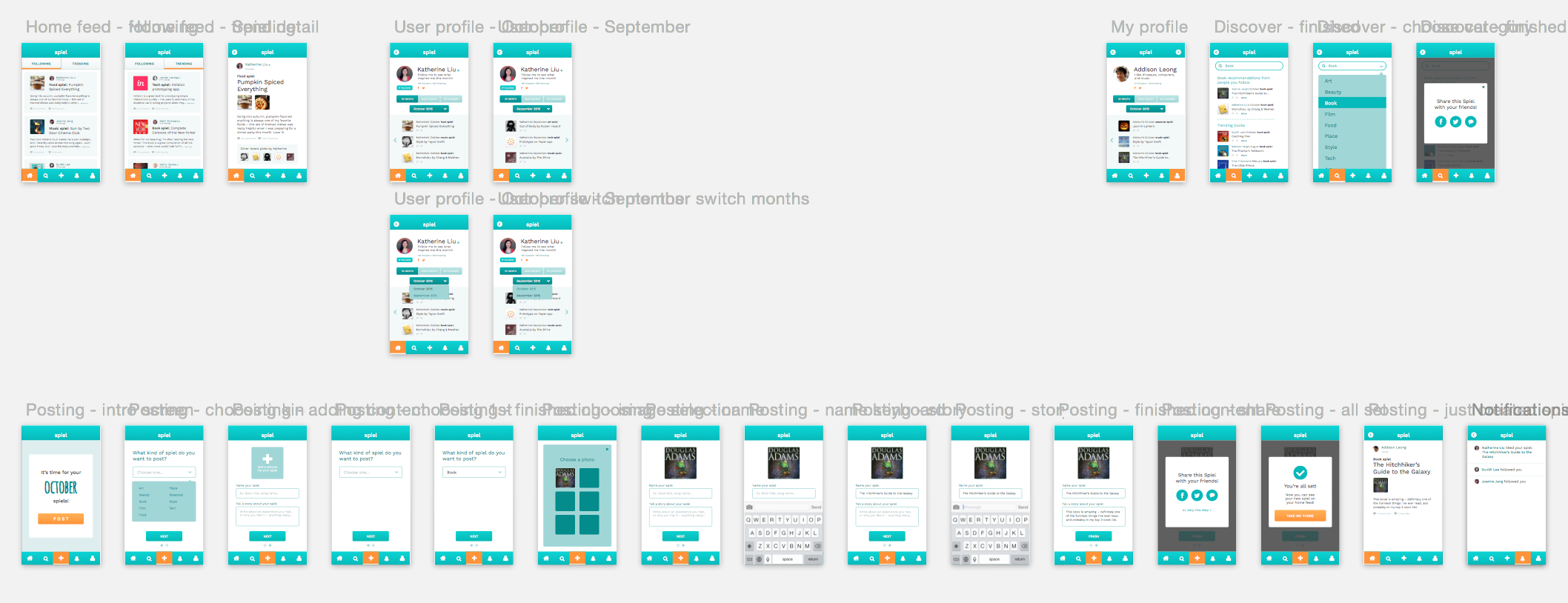 1.  Learn about the lifestyles of people you admire.
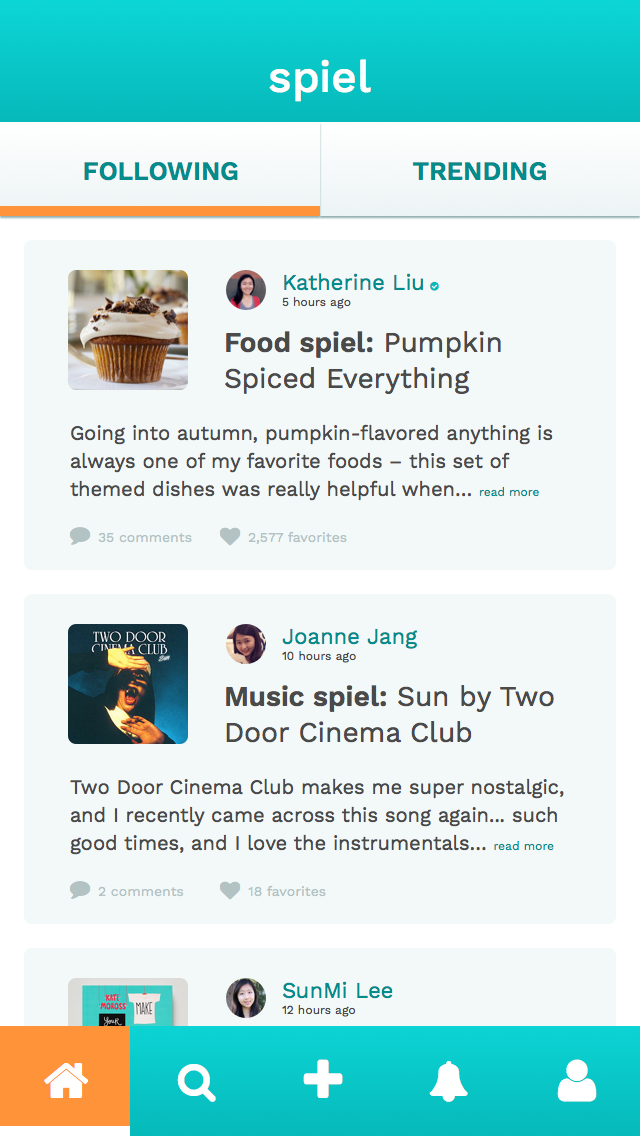 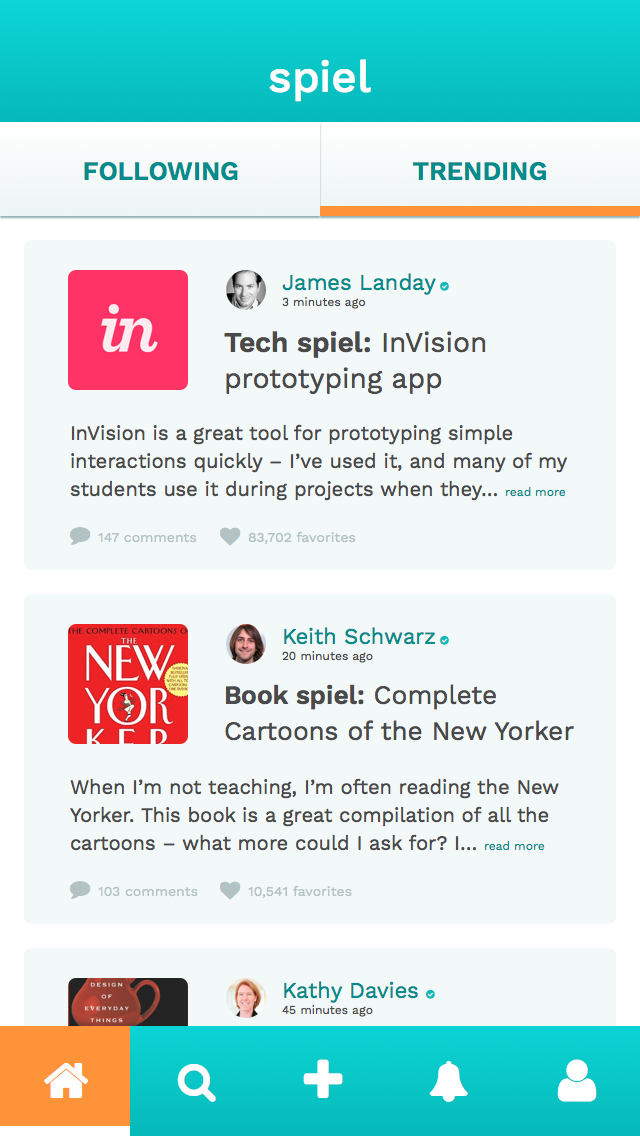 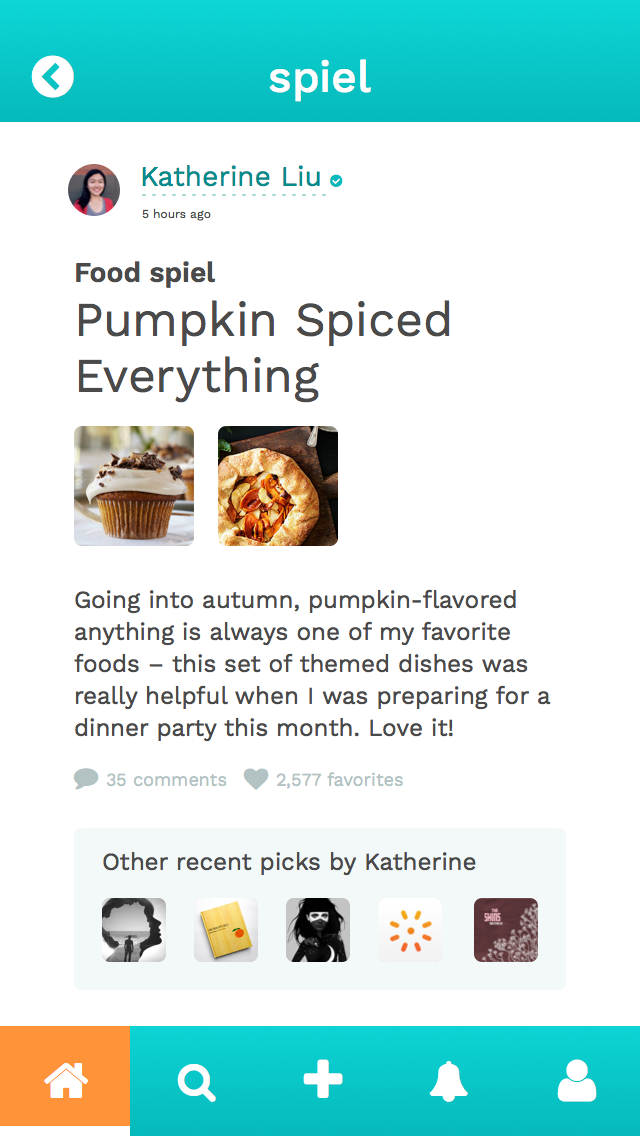 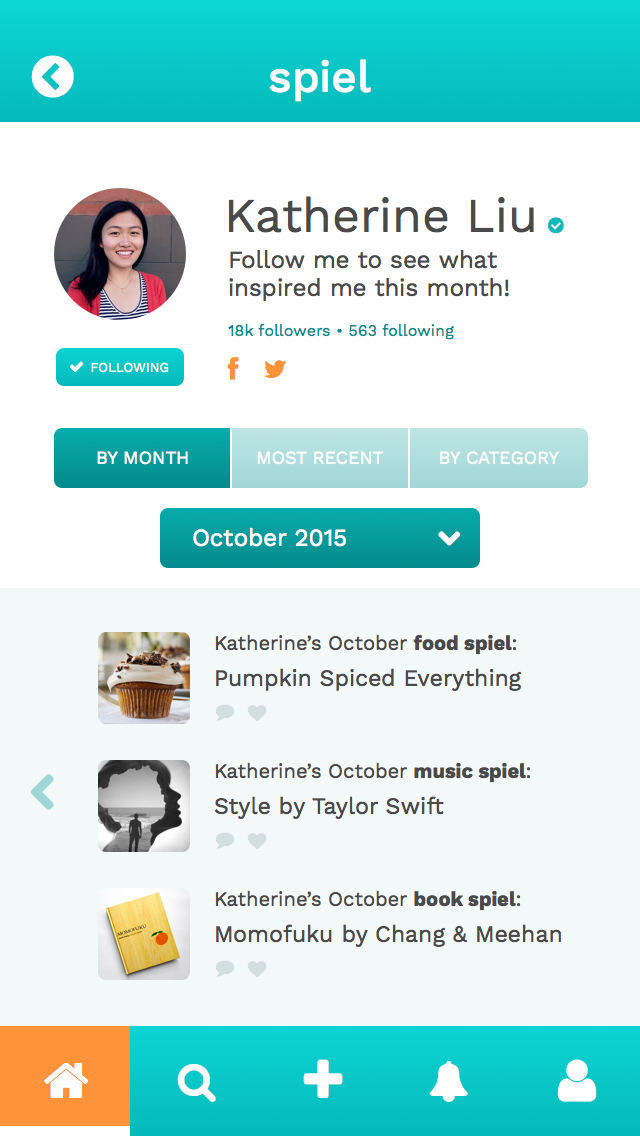 1.  Learn about the lifestyles of people you admire.
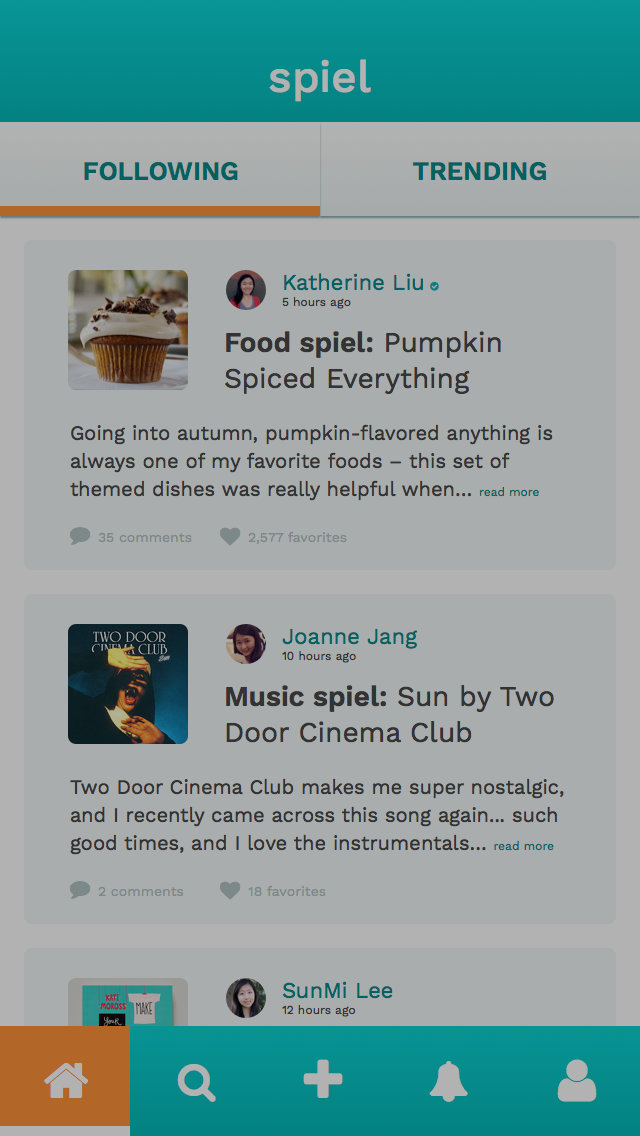 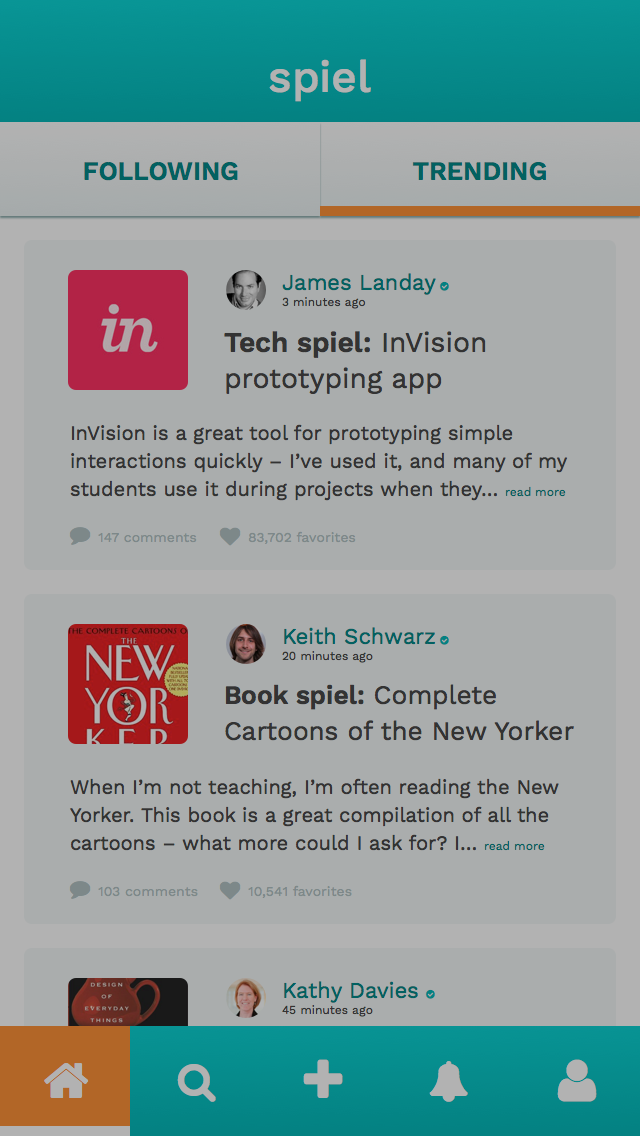 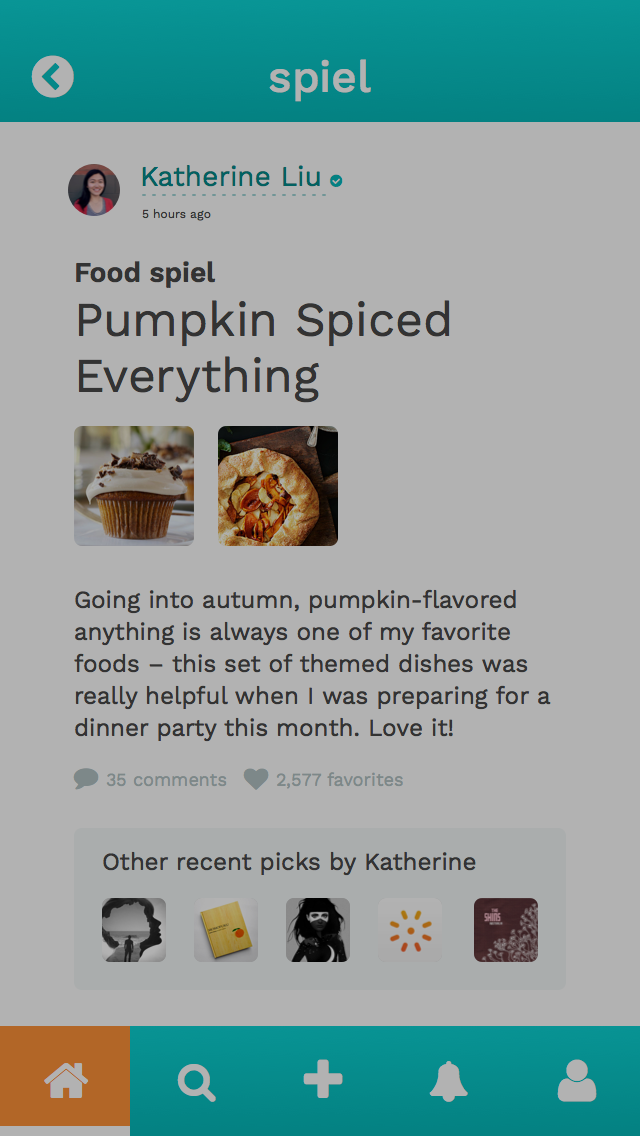 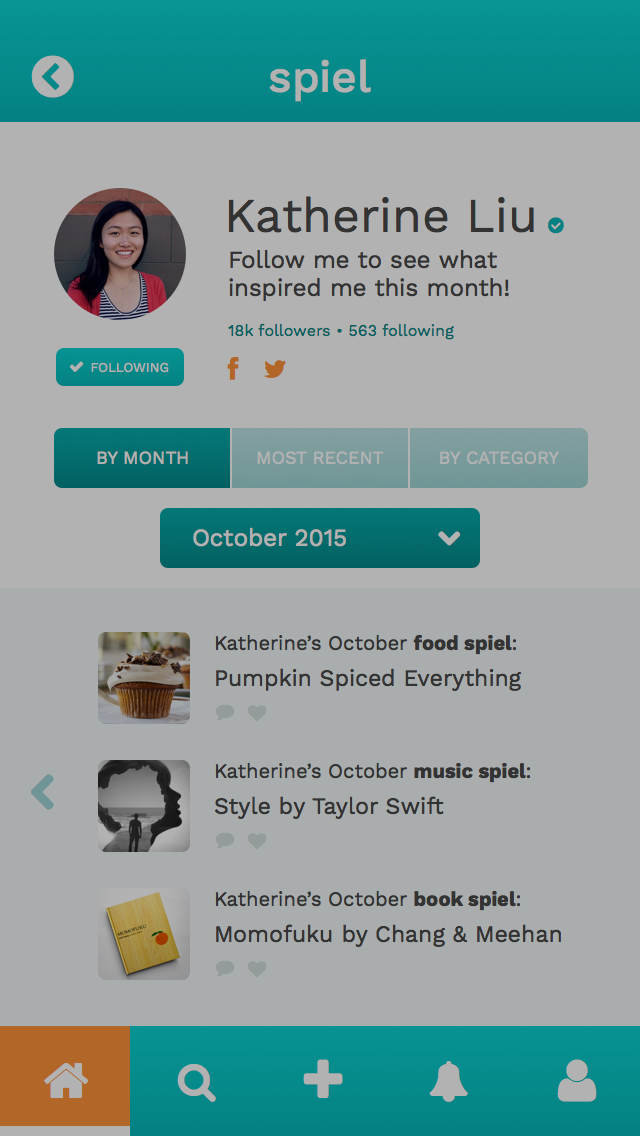 Home feed - following
Home feed - trending
Spiel detail
User profile
2.  Inspire others with your new finds and stories.
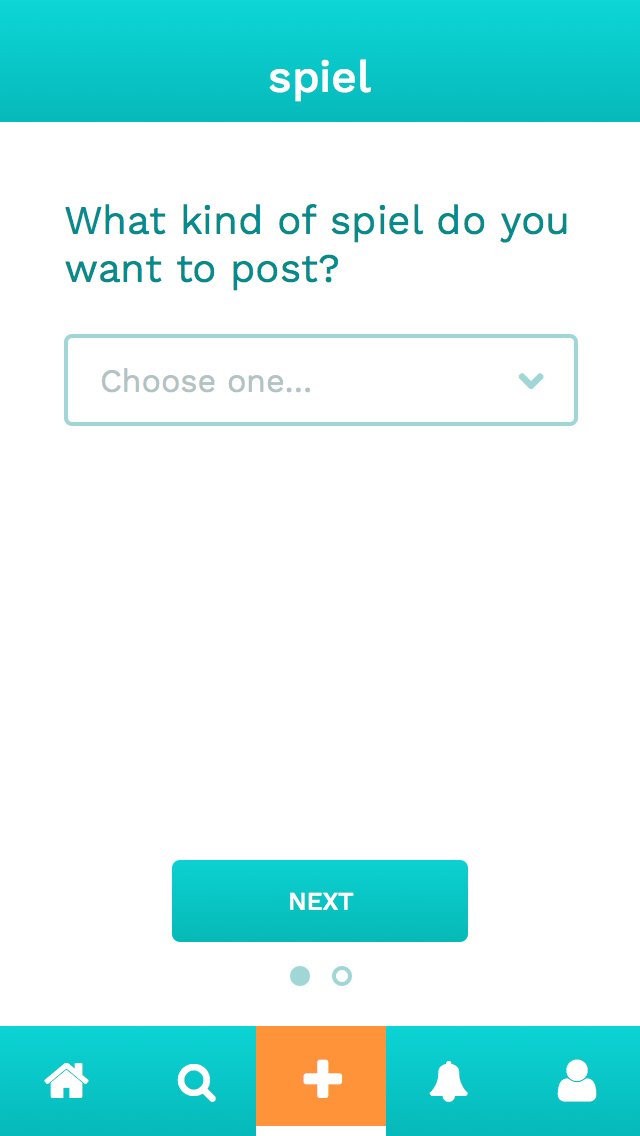 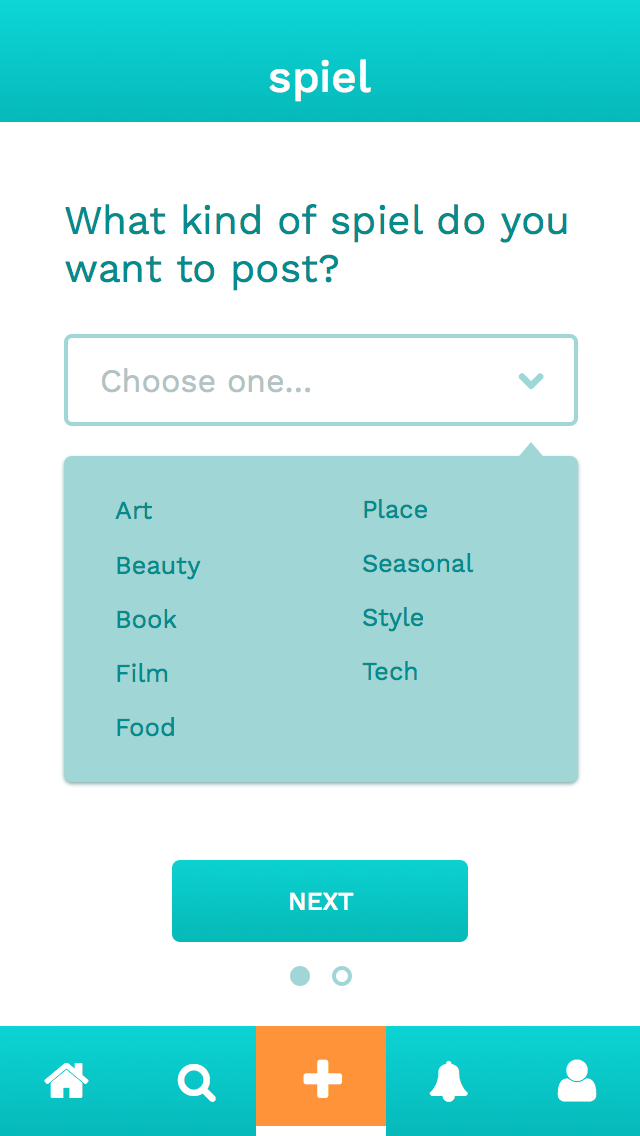 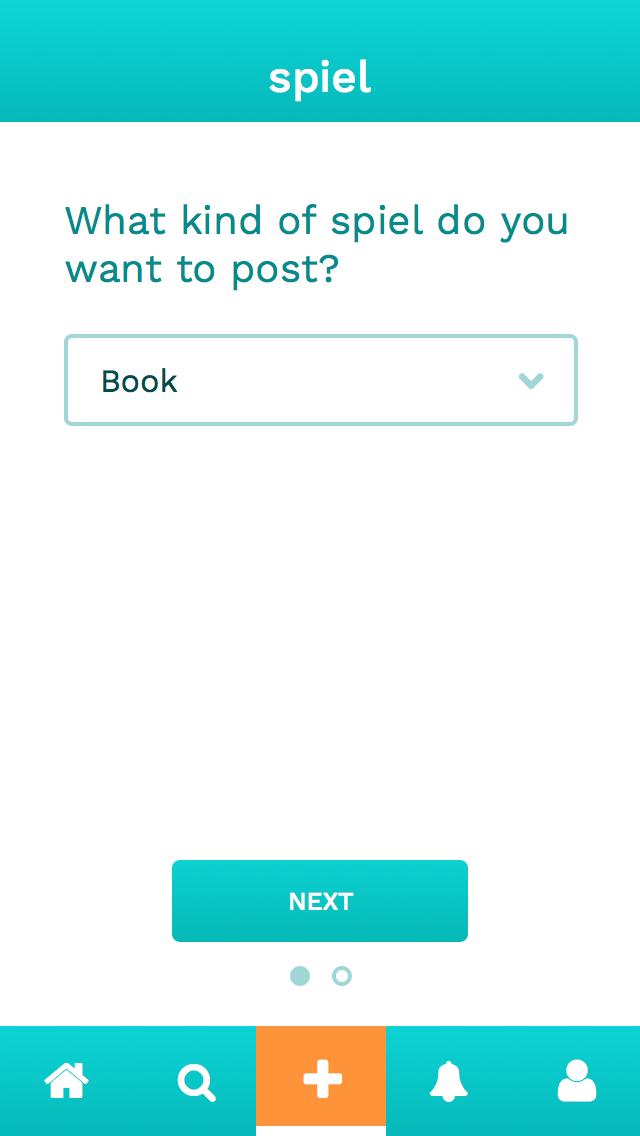 2.  Inspire others with your new finds and stories.
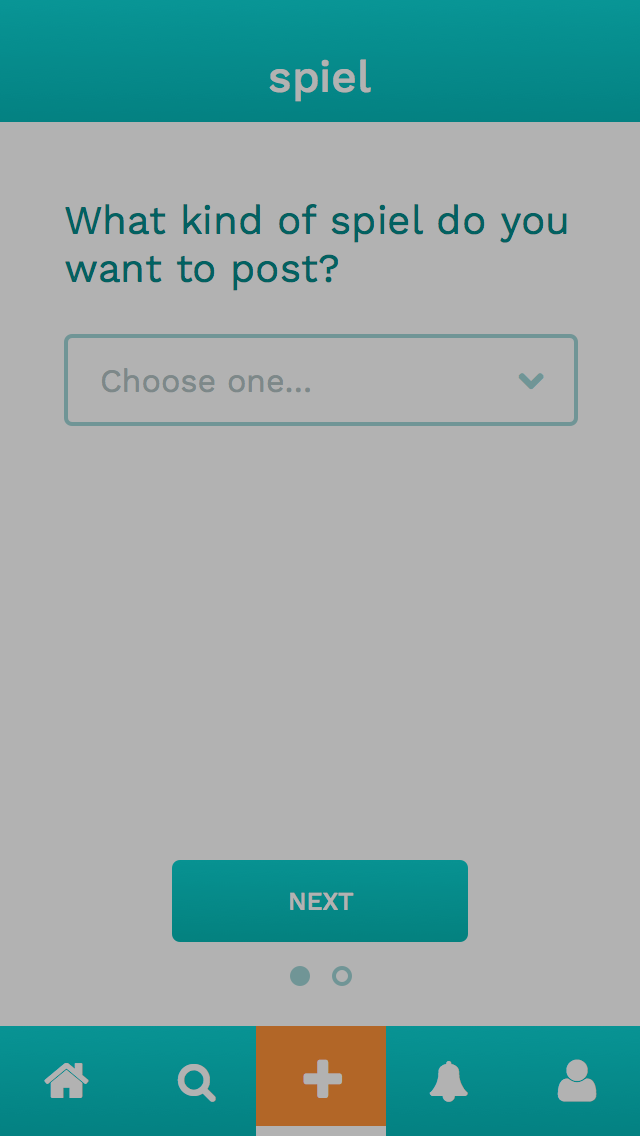 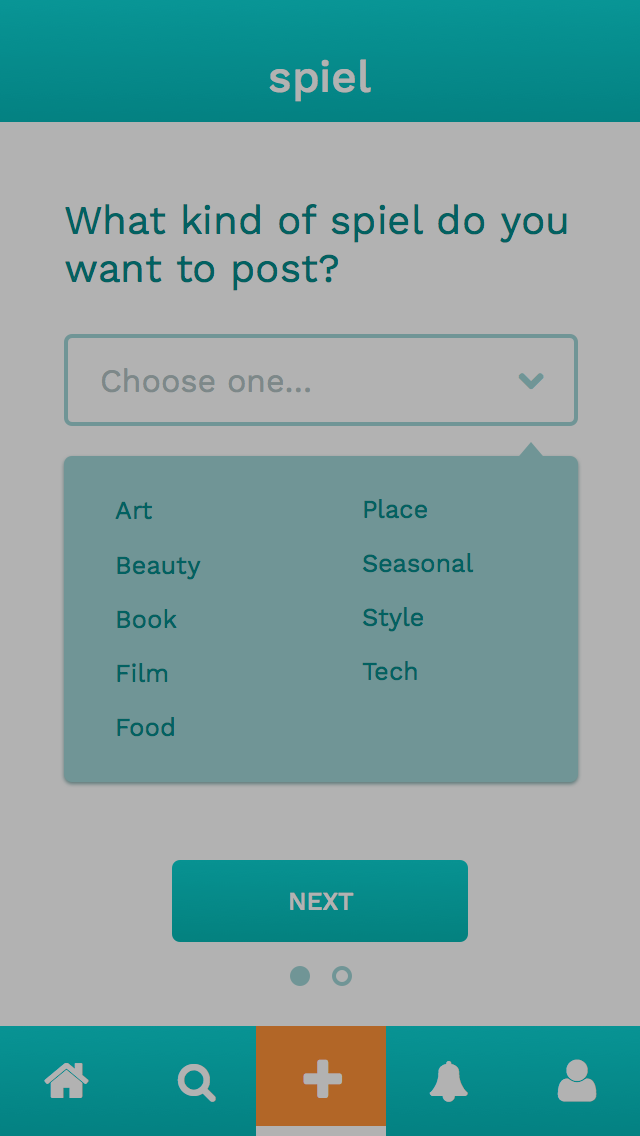 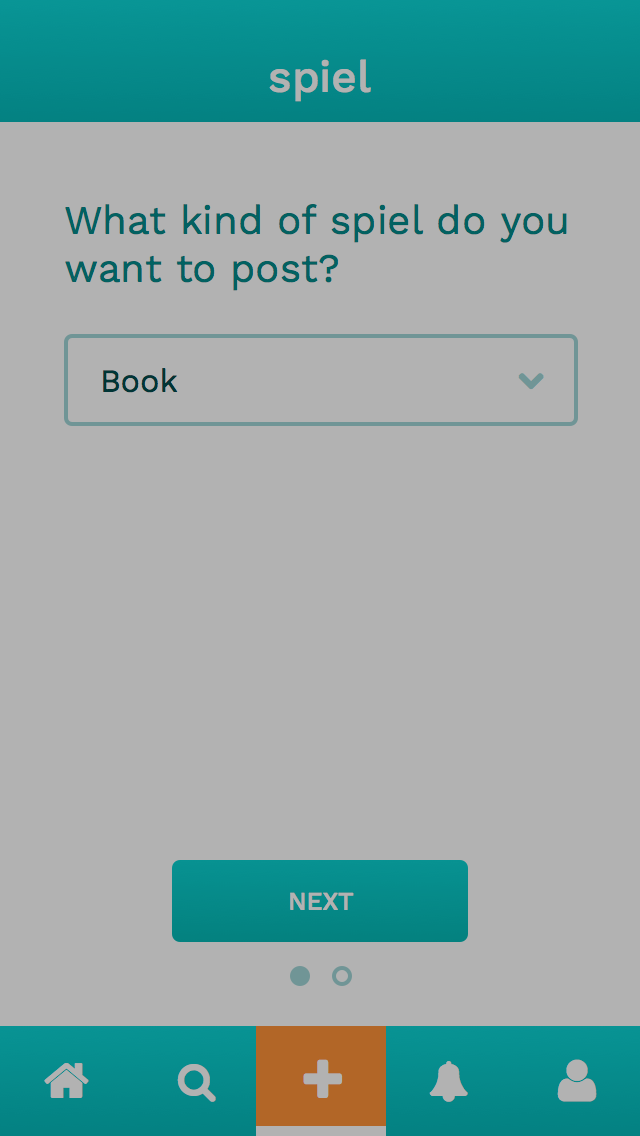 Clicked on add icon
Choose category
Proceed to next screen
2.  Inspire others with your new finds and stories.
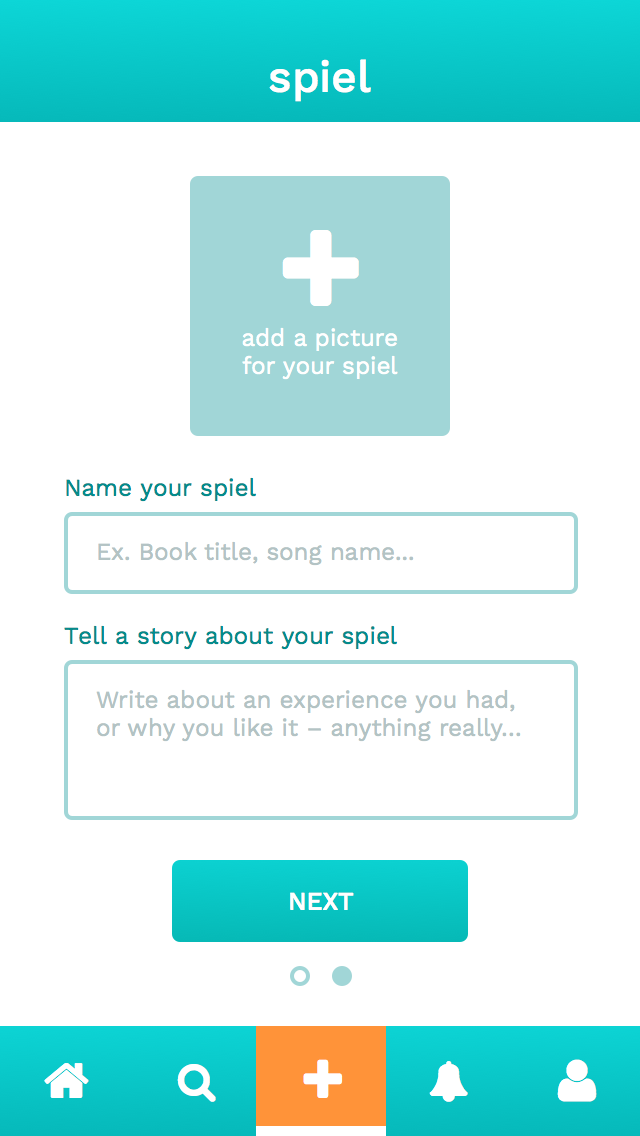 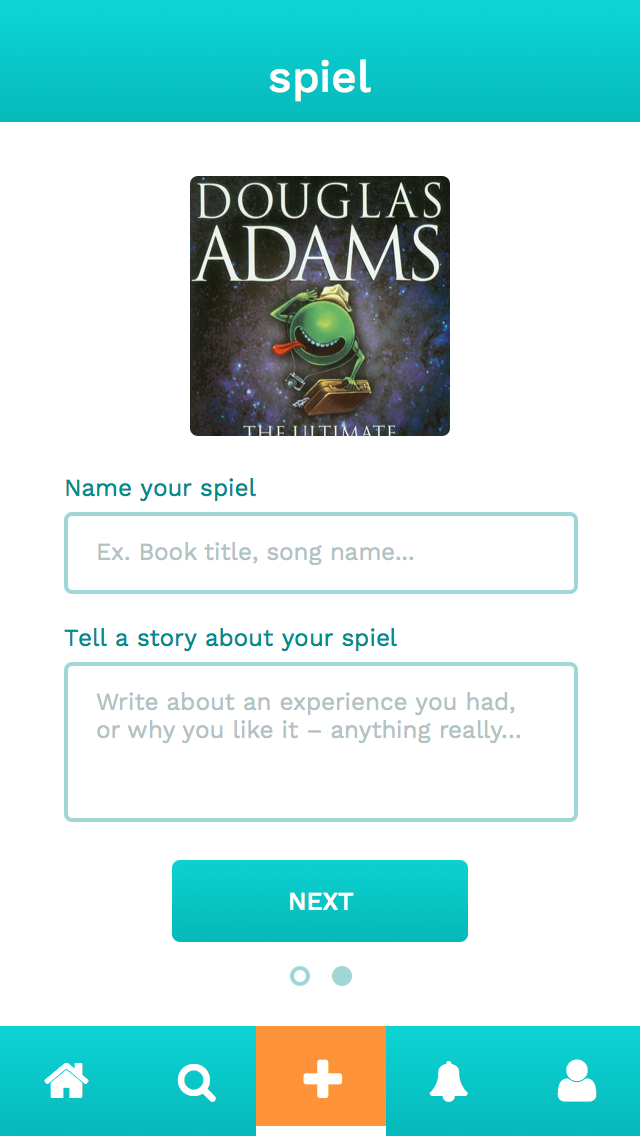 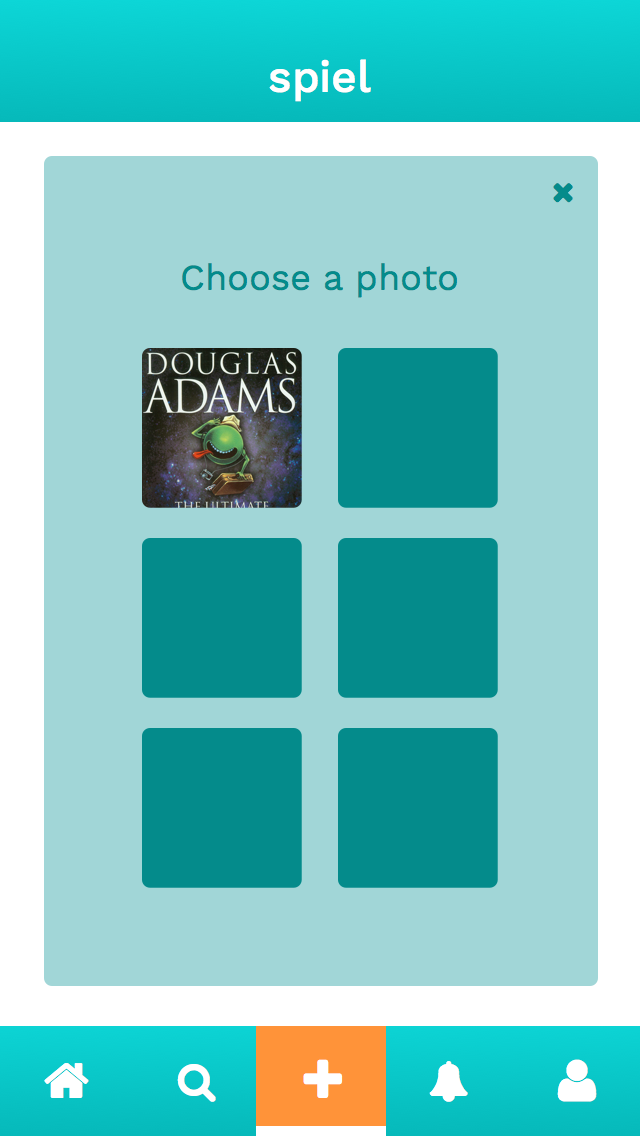 2.  Inspire others with your new finds and stories.
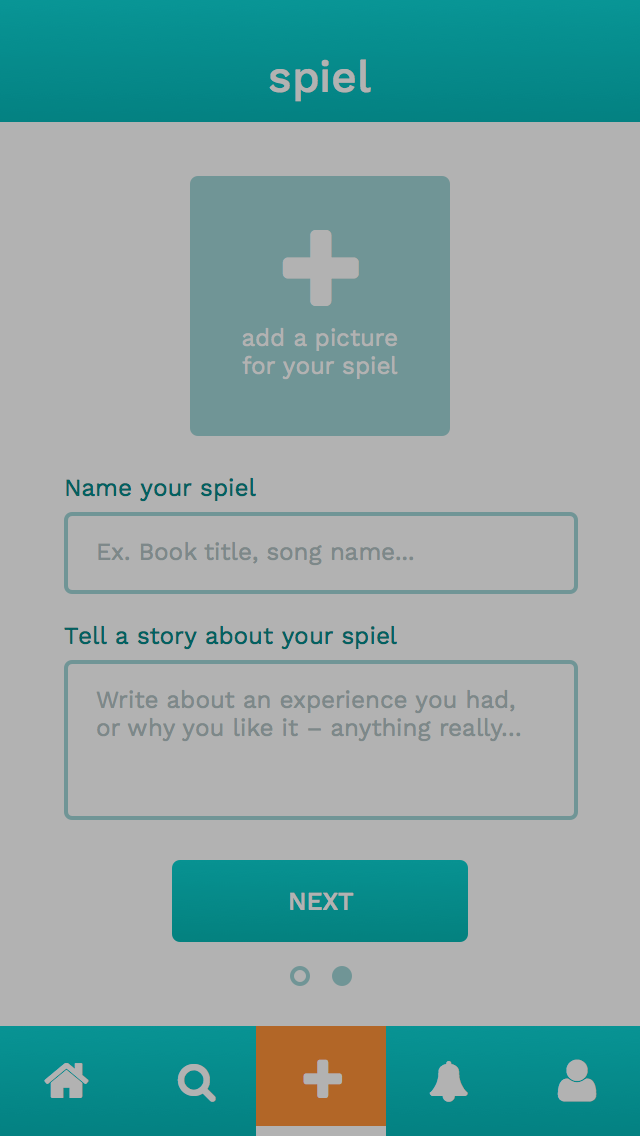 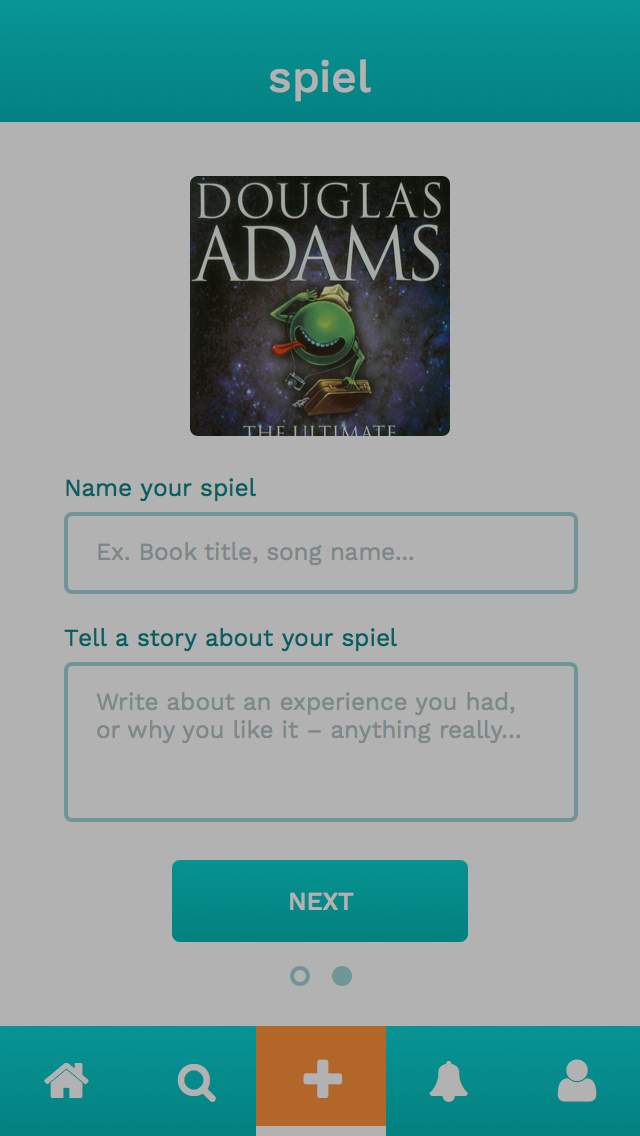 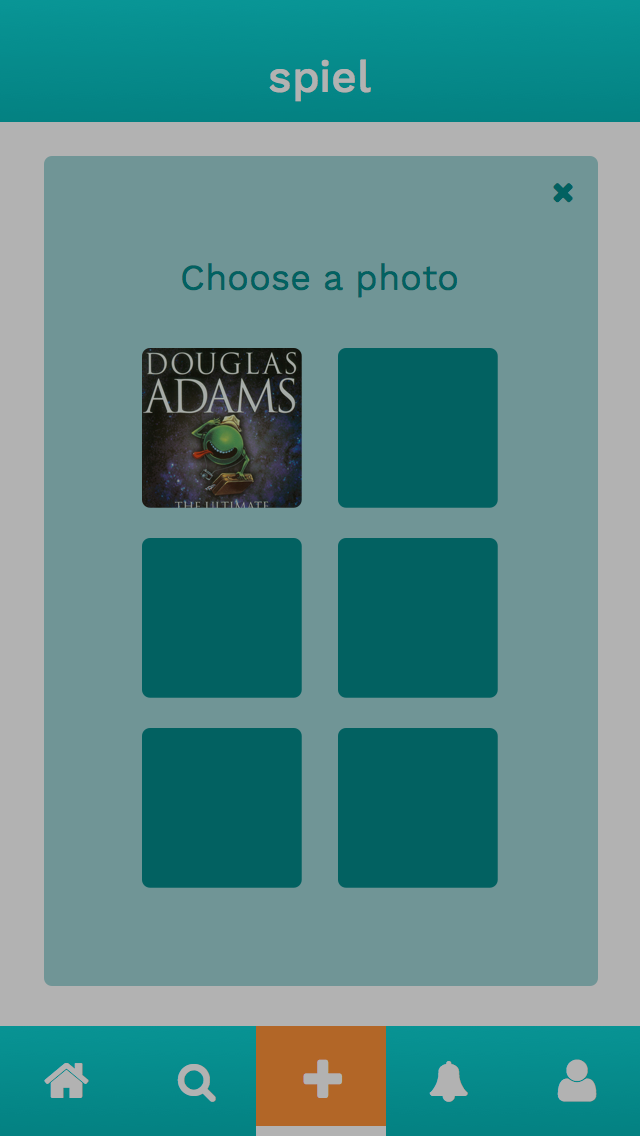 Click add picture
Choose a picture
Add name of spiel
2.  Inspire others with your new finds and stories.
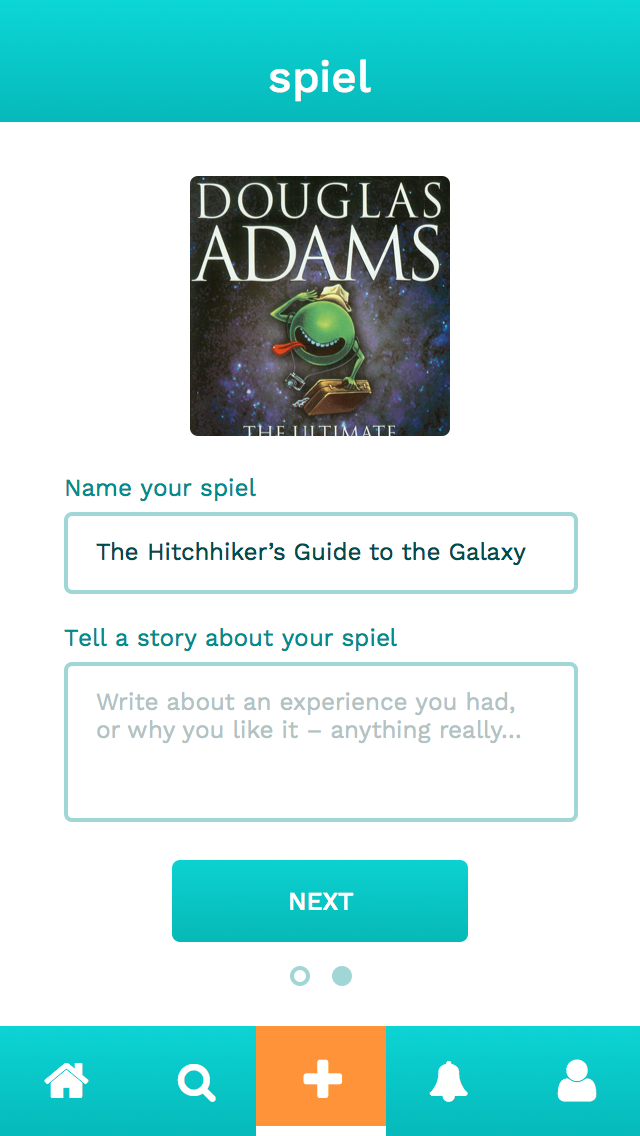 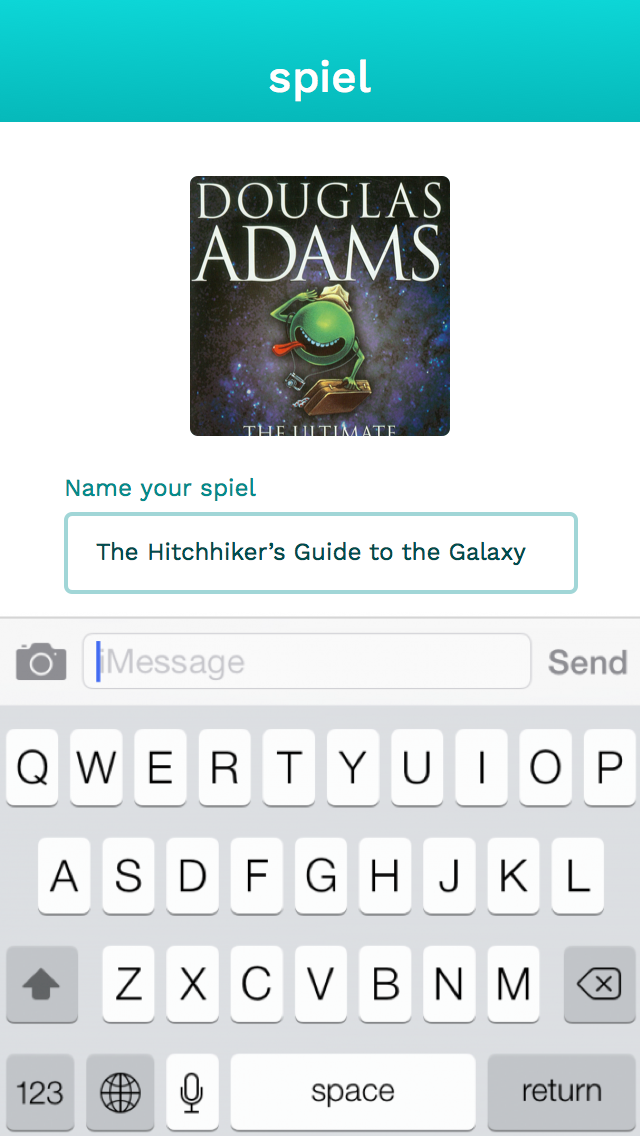 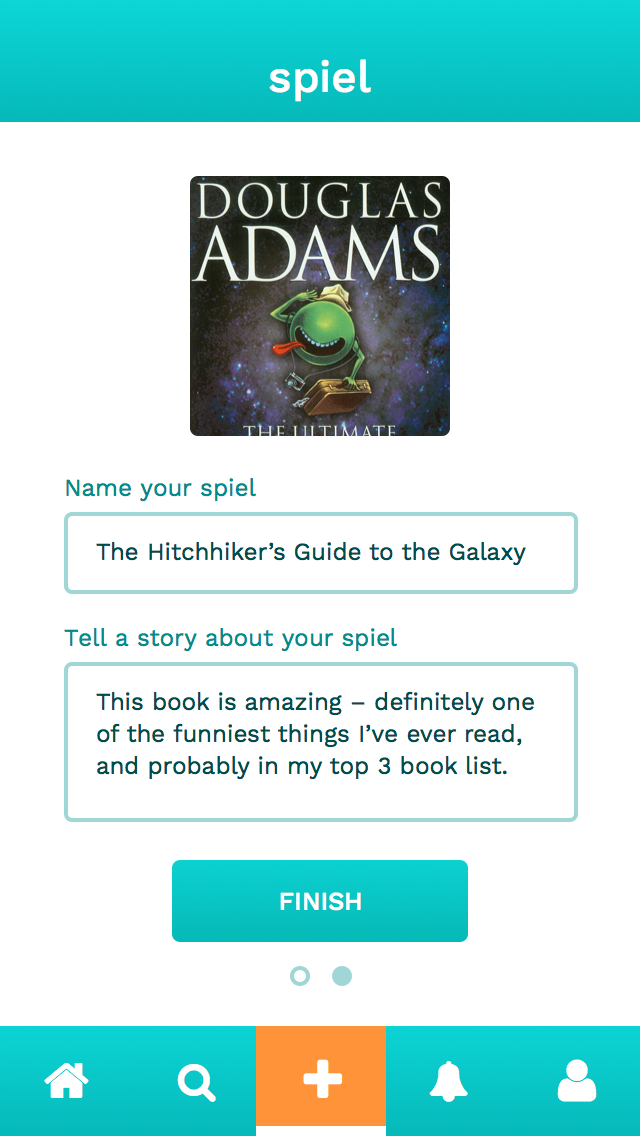 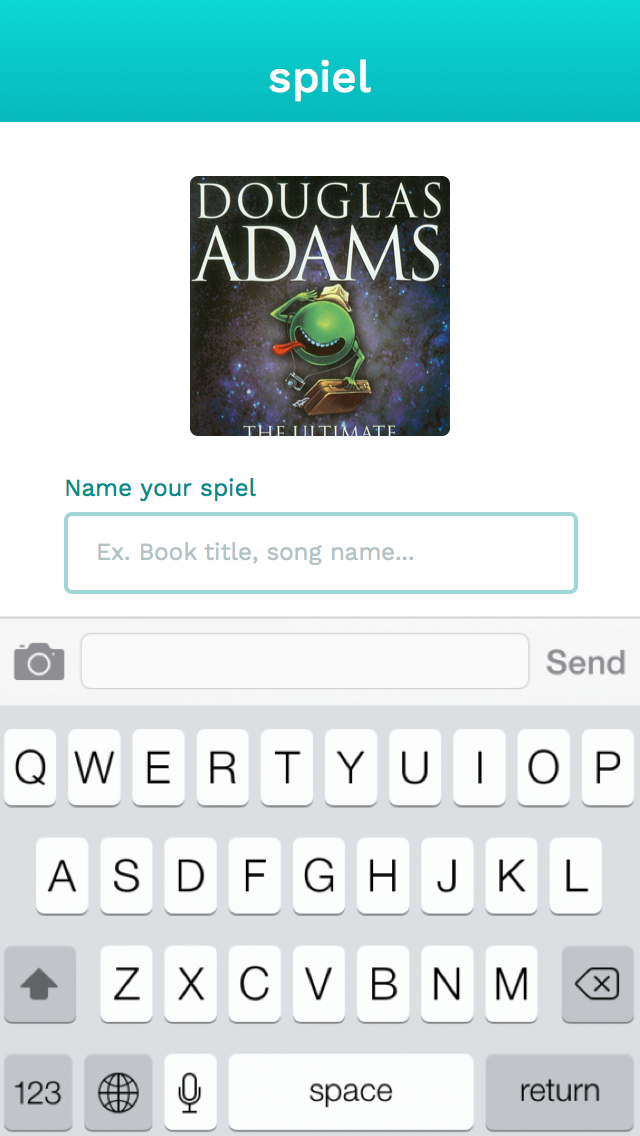 2.  Inspire others with your new finds and stories.
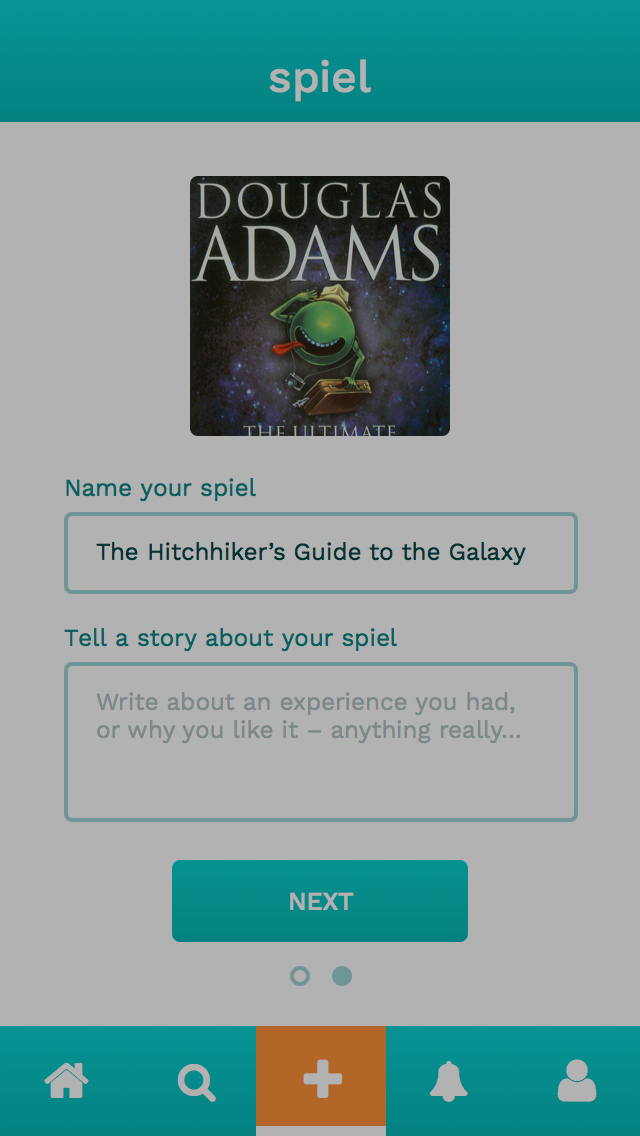 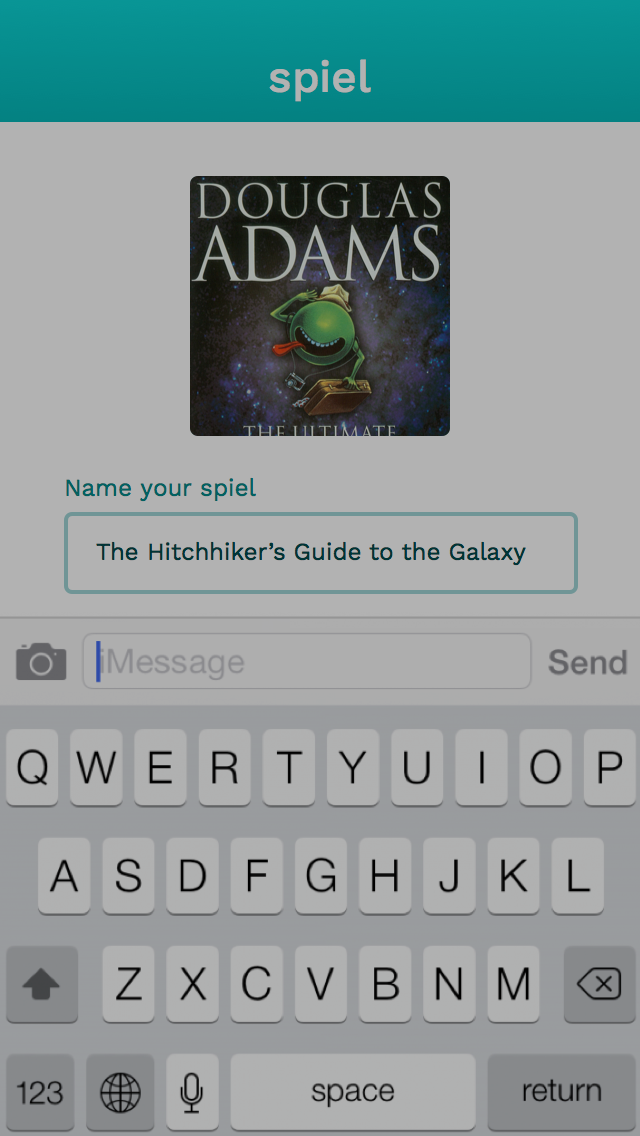 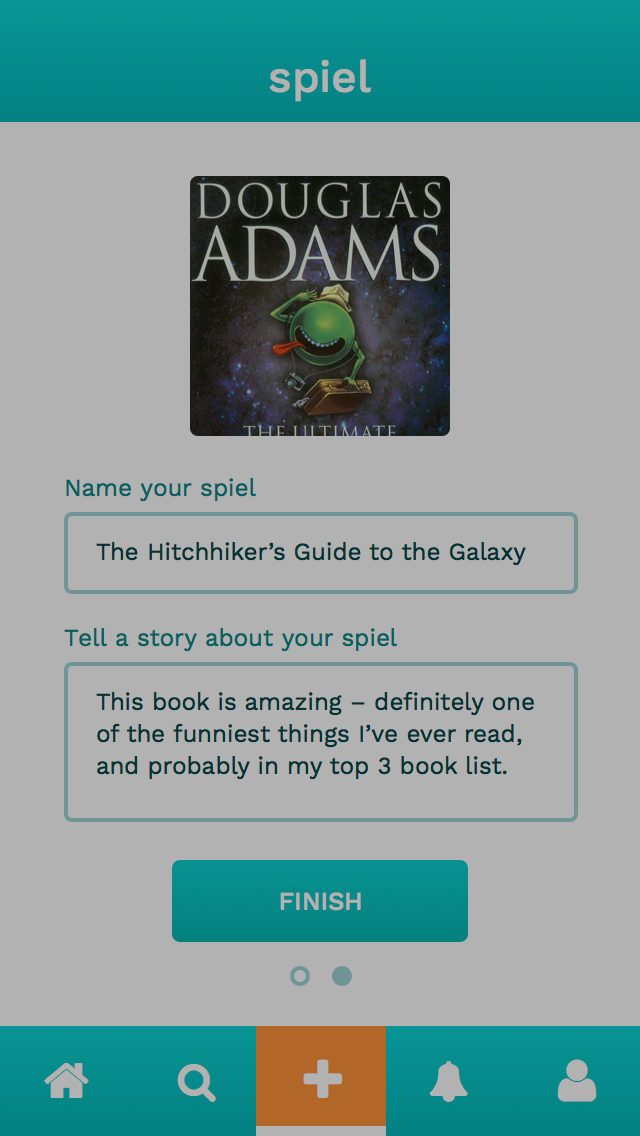 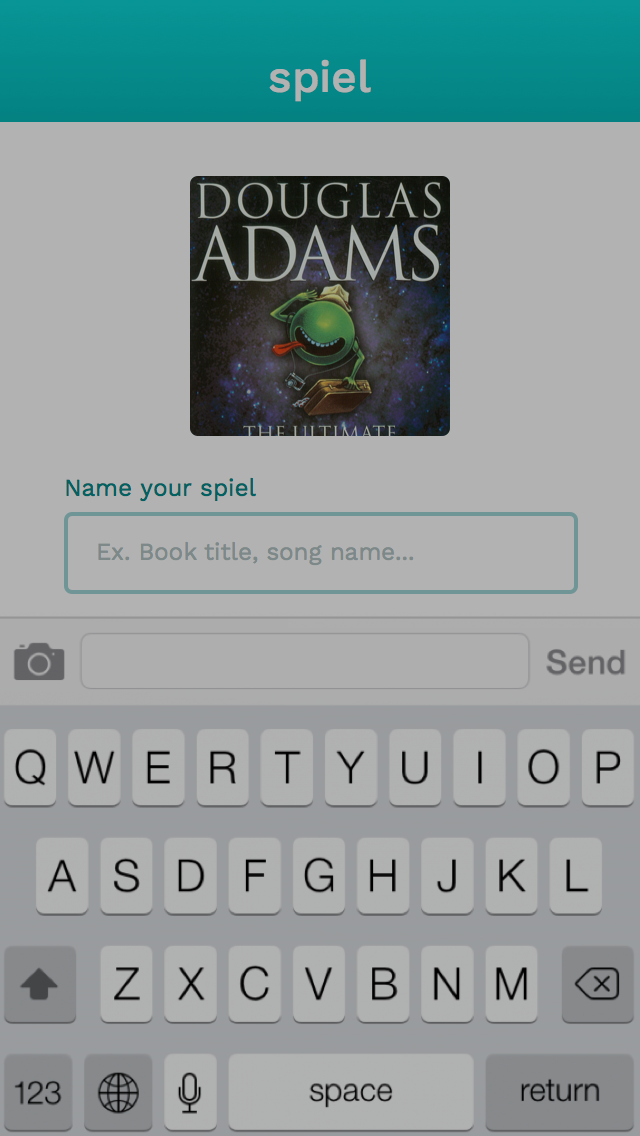 Keyboard appears
Add story about spiel
Keyboard appears
Proceed to next screen
2.  Inspire others with your new finds and stories.
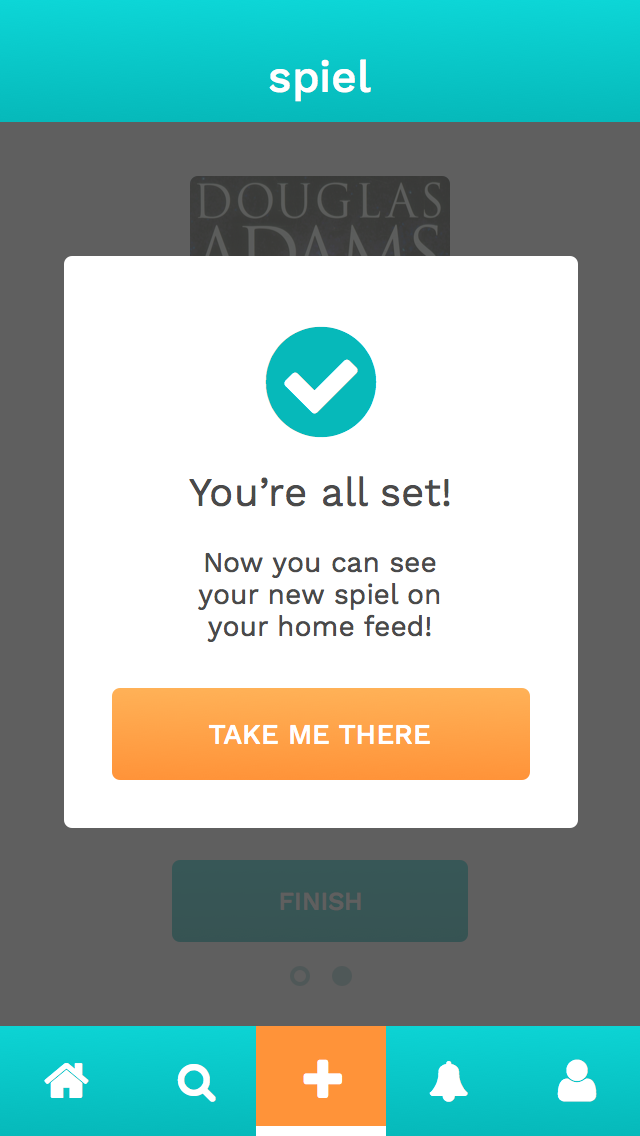 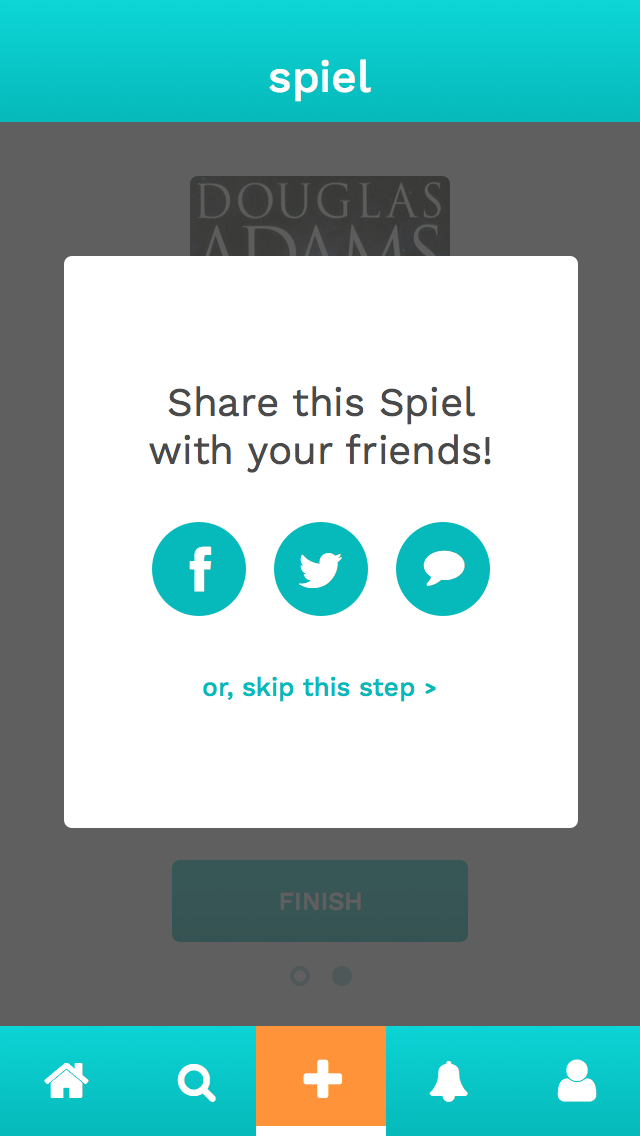 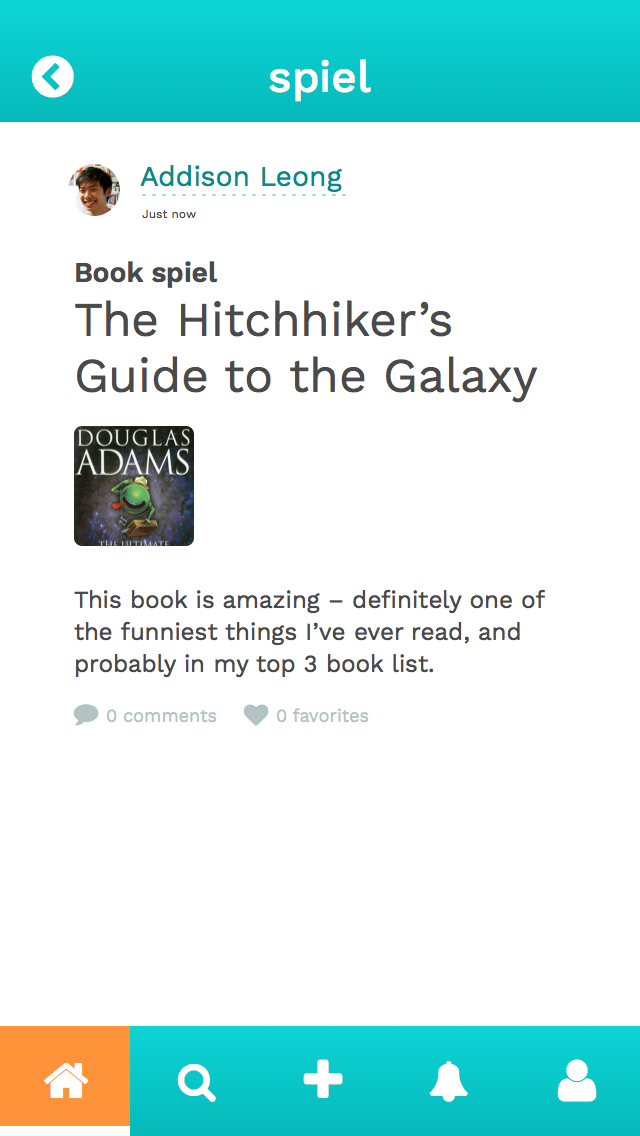 2.  Inspire others with your new finds and stories.
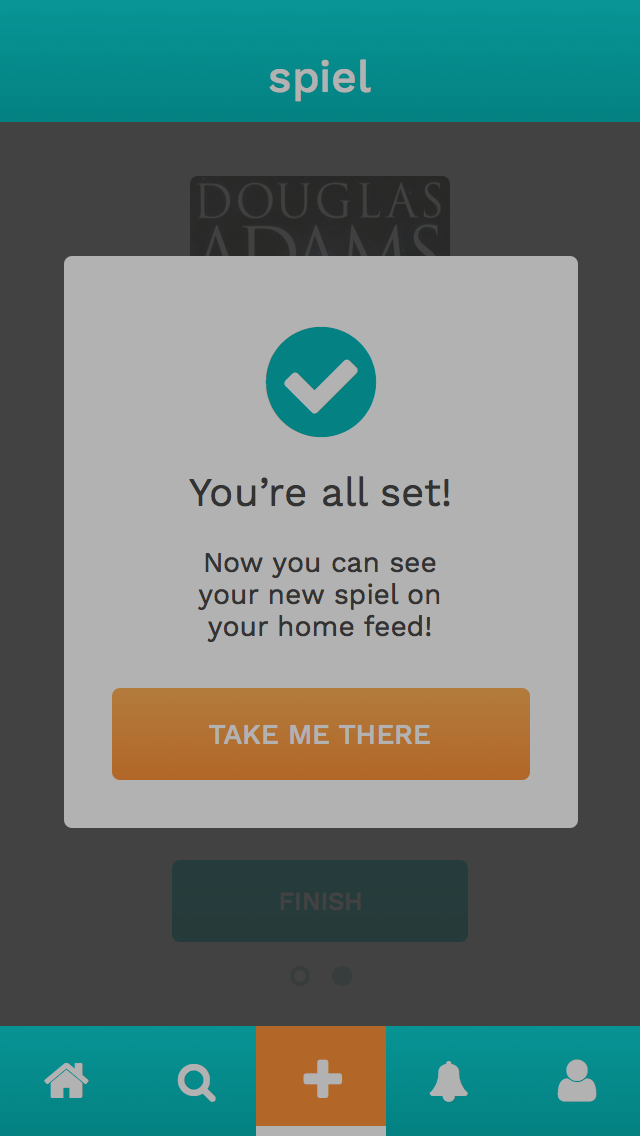 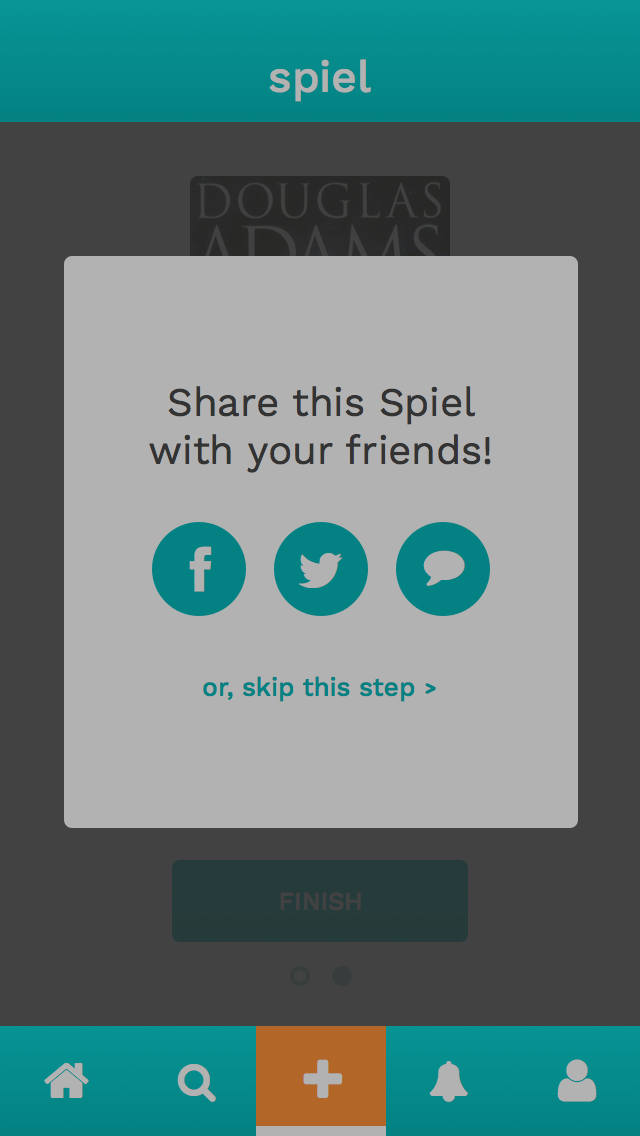 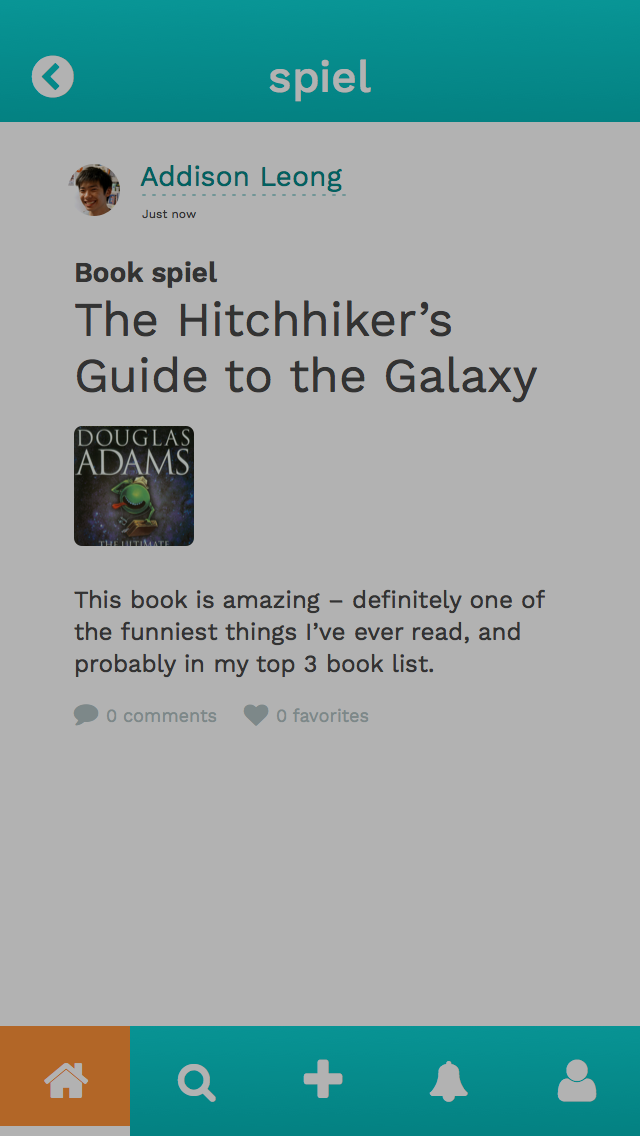 Share with networks
Finished confirmation
See new spiel detail in feed
3.  Share interesting spiels with your other social networks.
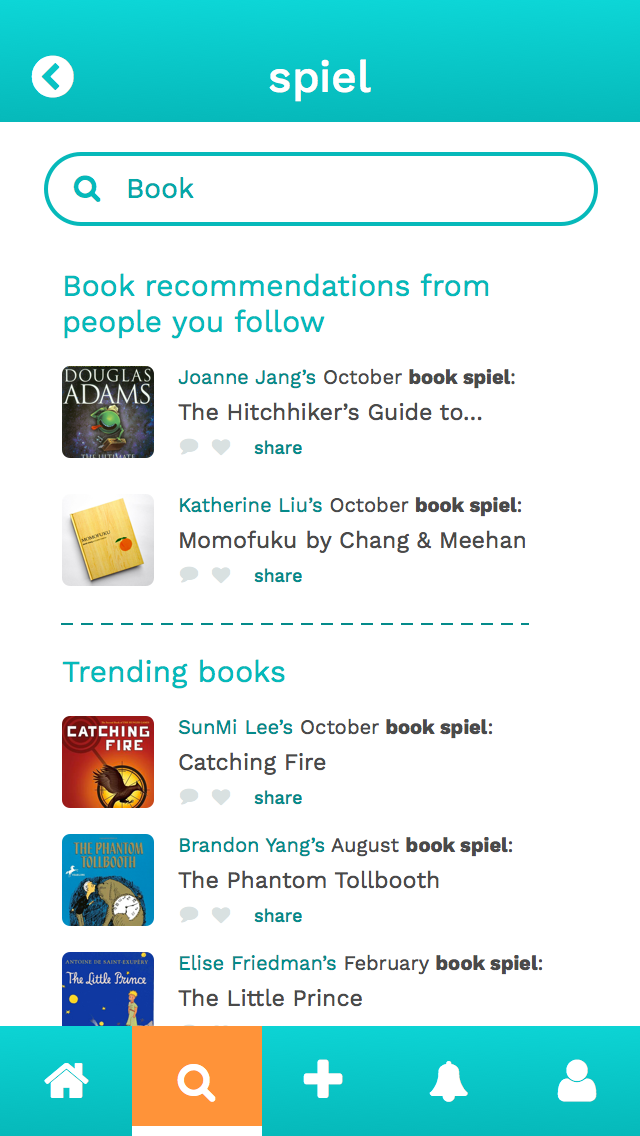 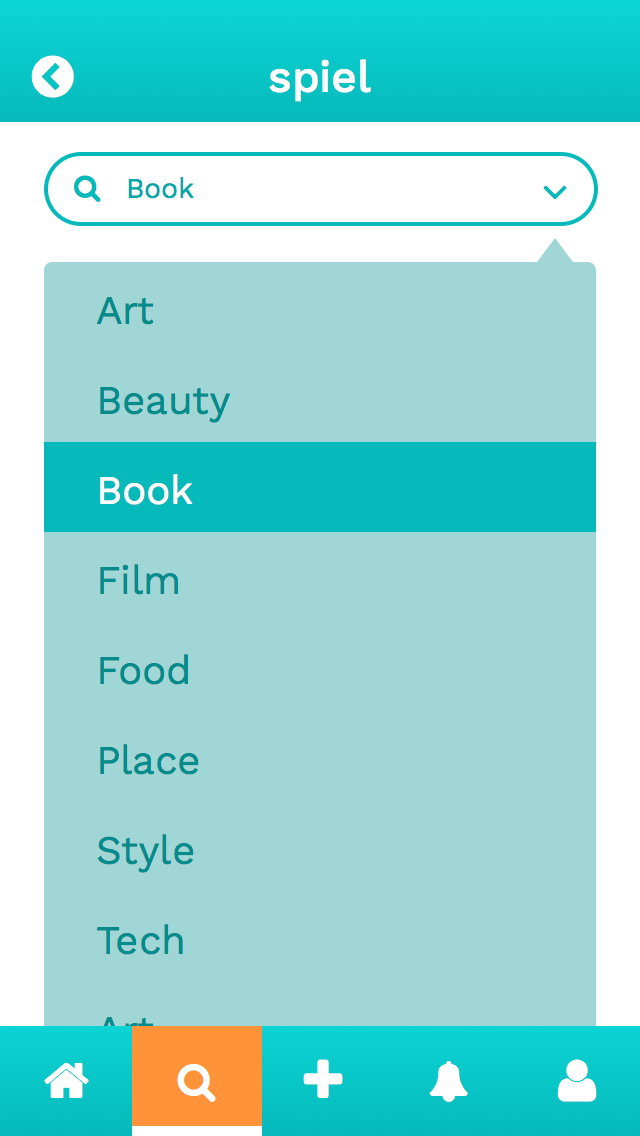 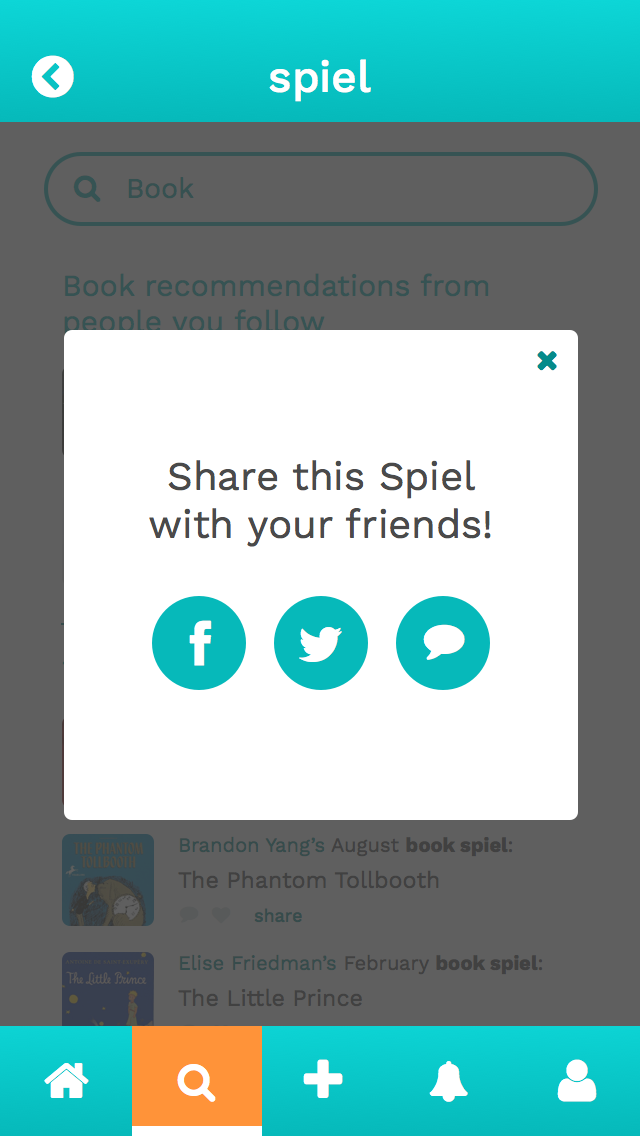 3.  Share interesting spiels with your other social networks.
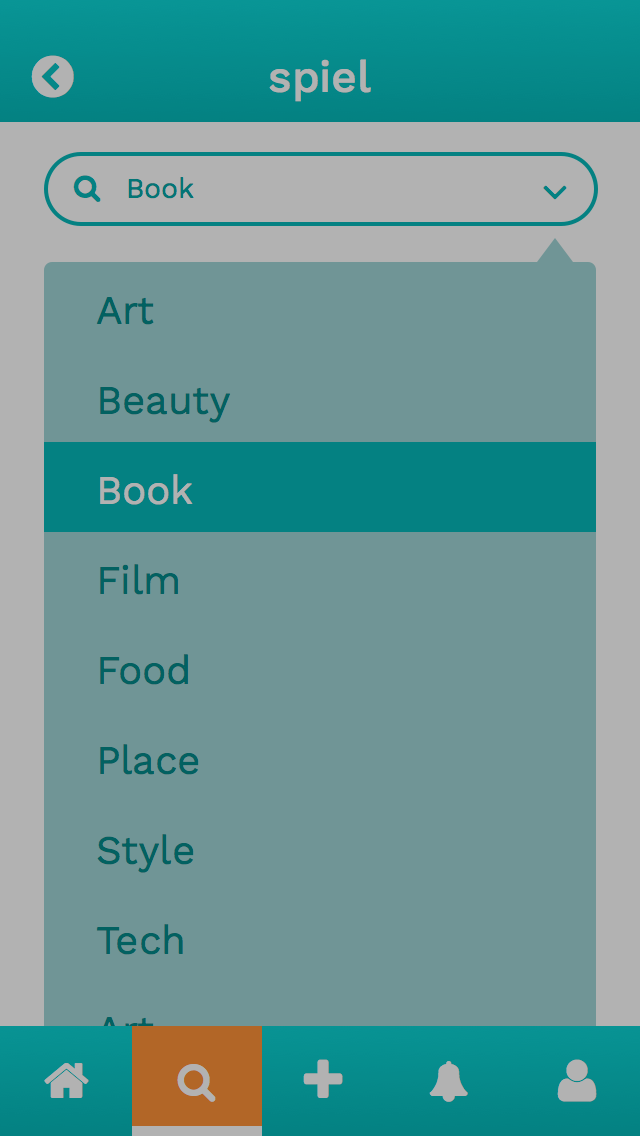 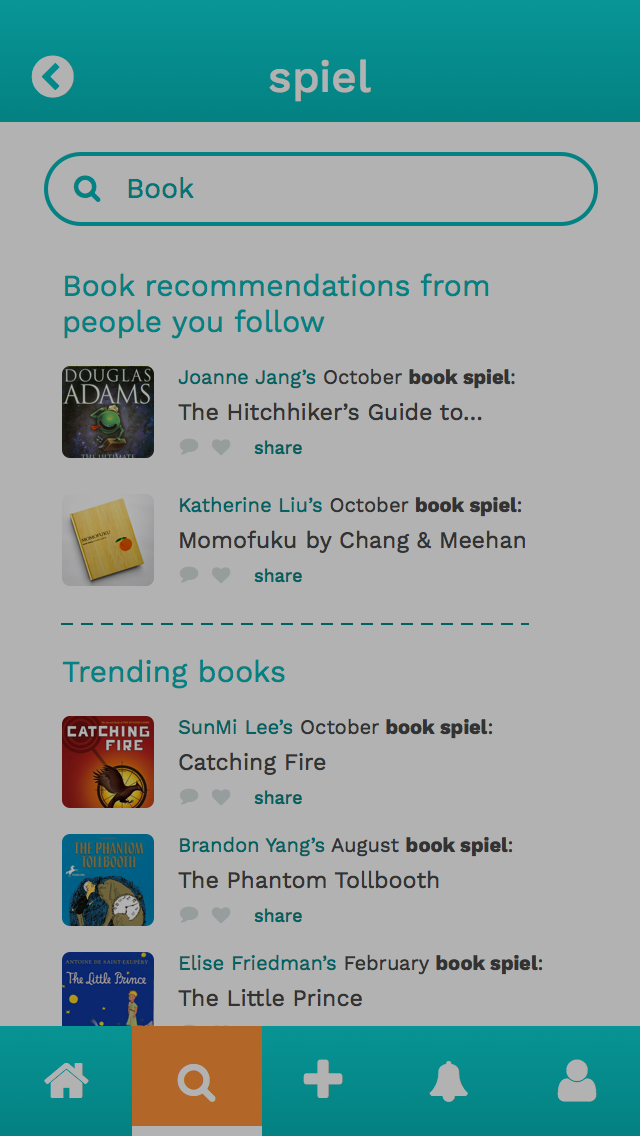 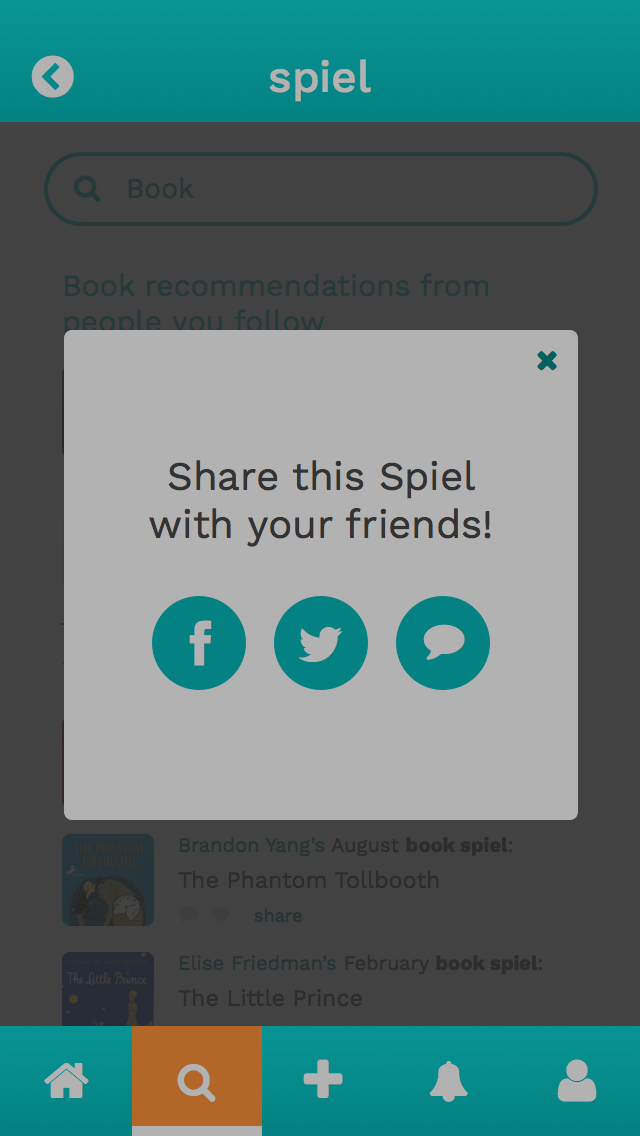 Select category in Discover
Click to share a spiel
Share with other networks
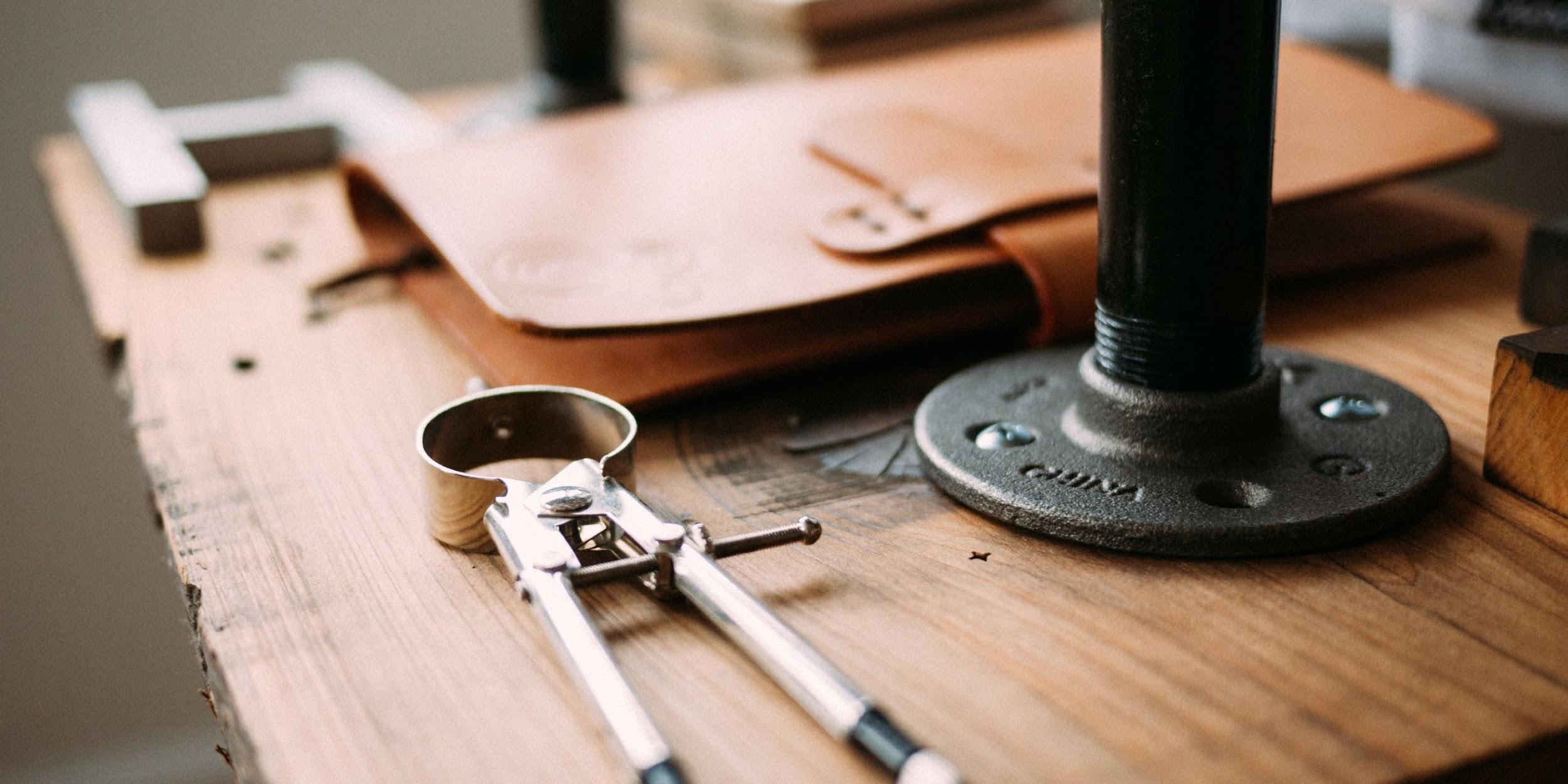 PROTOTYPING TOOLS
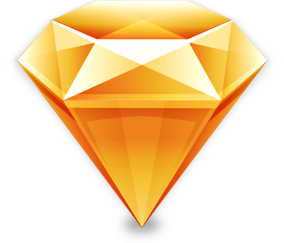 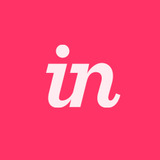 Sketch
InVision
Process

Revisions of sketches based on feedback from last week! (pen and paper)
Designing medium-fi in grayscale for hierarchy (Sketch)
Adding color and making revisions (Sketch)
Adding interaction (InVision)
Sketch

HELPED
Quick to learn, WYSIWYG building
Integrated with InVision
Symbols and styles

DID NOT HELP
Not collaborative – worked on separate documents
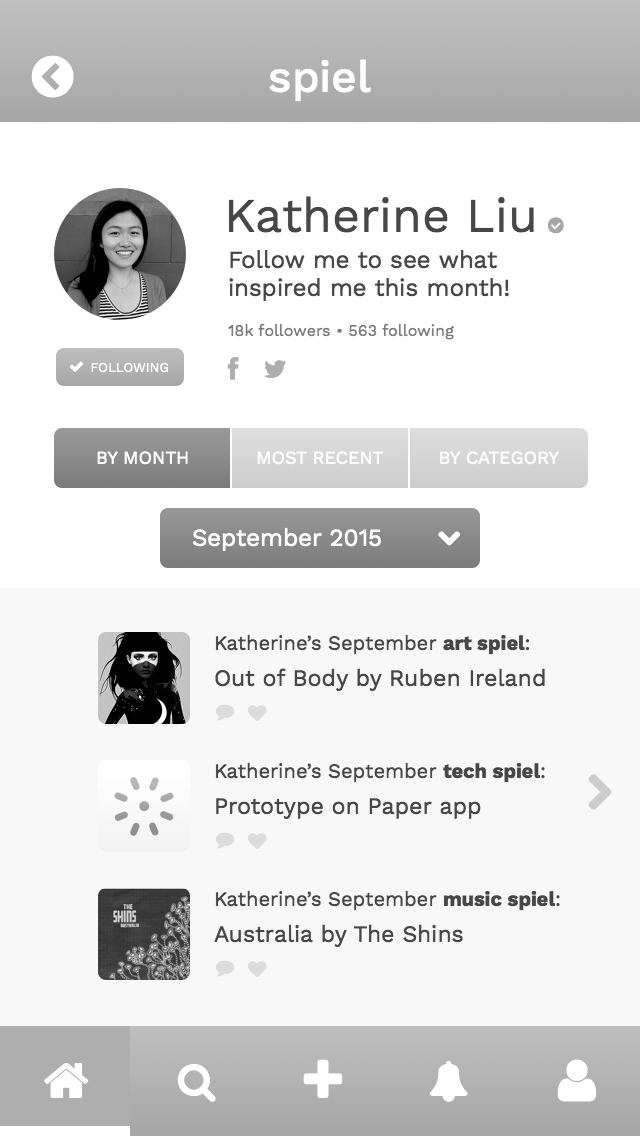 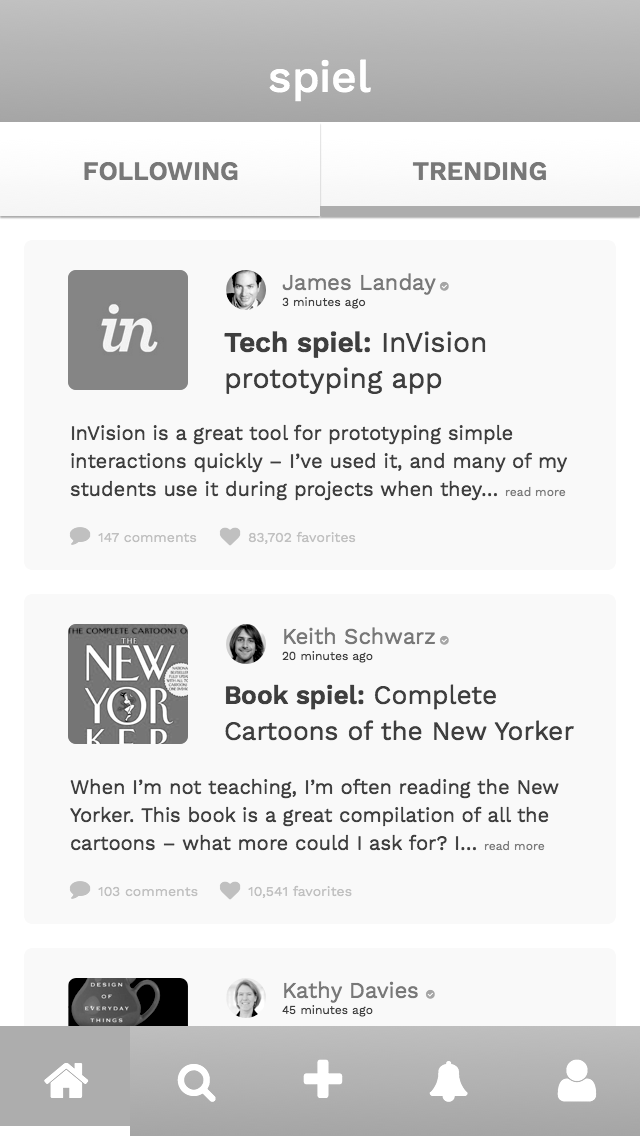 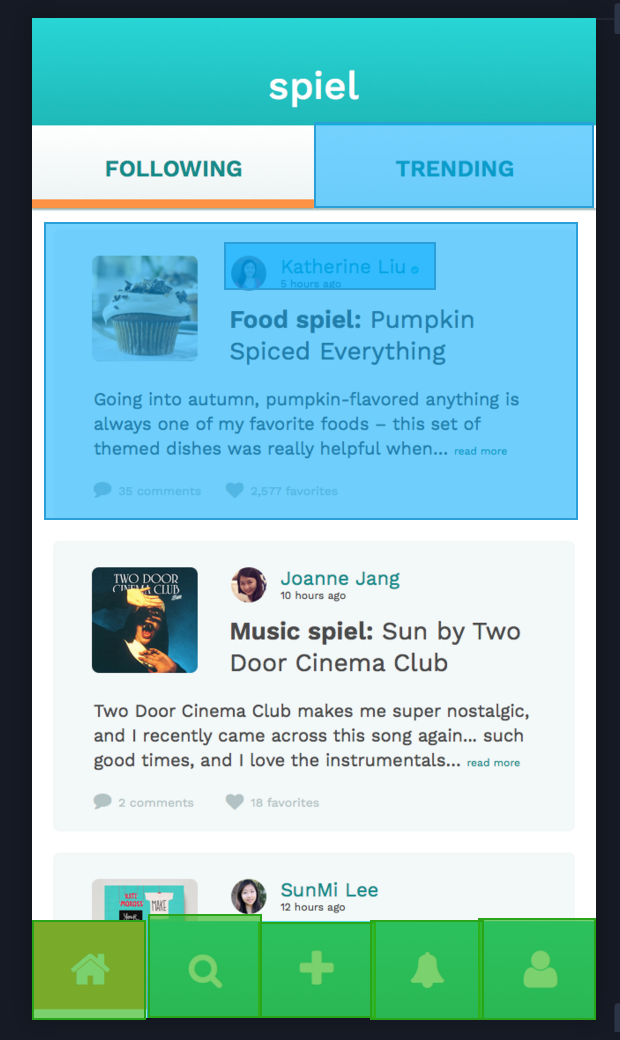 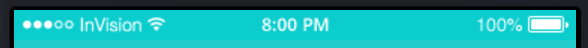 InVision

HELPED
Helpful features like applying a hotspot template to all screens
Easy import to an iPhone background

DID NOT HELP
Did not account for top bar in prototype
Hard to keep track of which screen are linked
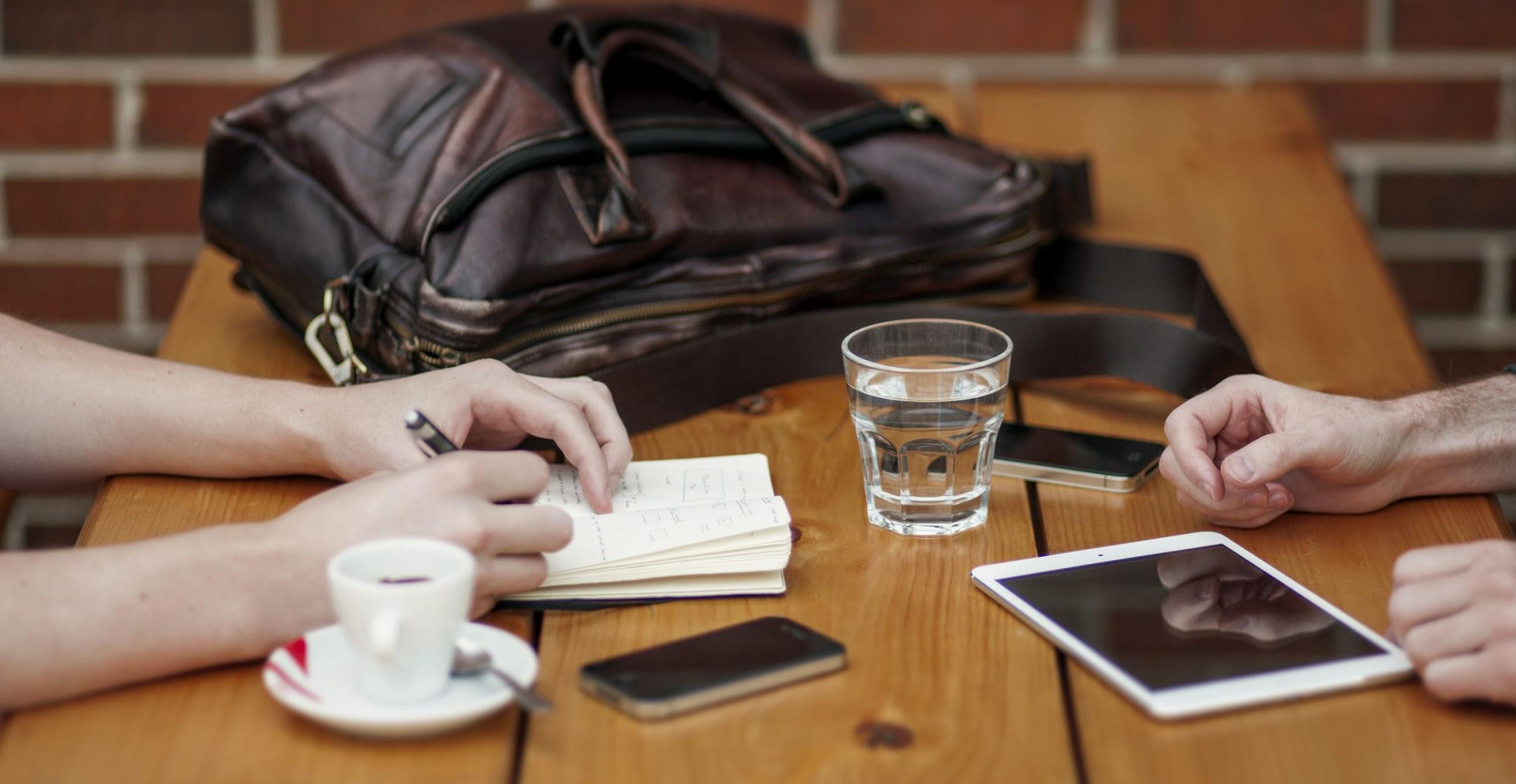 LIMITATIONS & TRADEOFFS
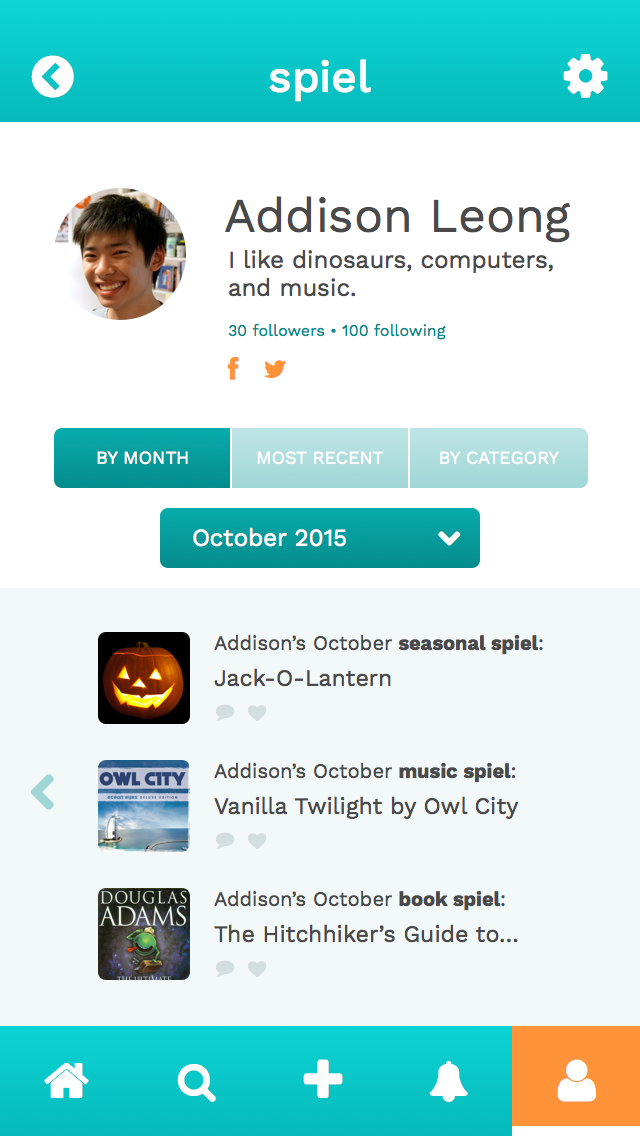 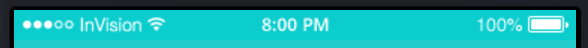 LIMITATIONS & TRADEOFFS


Left out certain app features
User settings
Only view-by-month, toggle is static
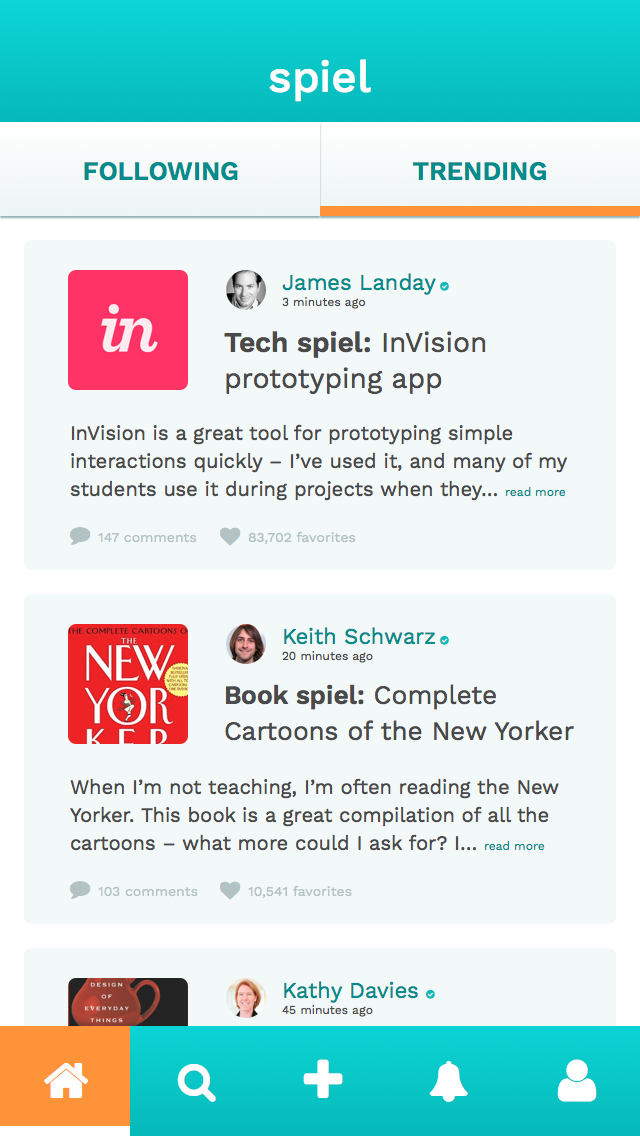 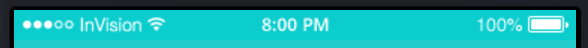 LIMITATIONS & TRADEOFFS


Looks like a real app, but limited by tools
No scrolling
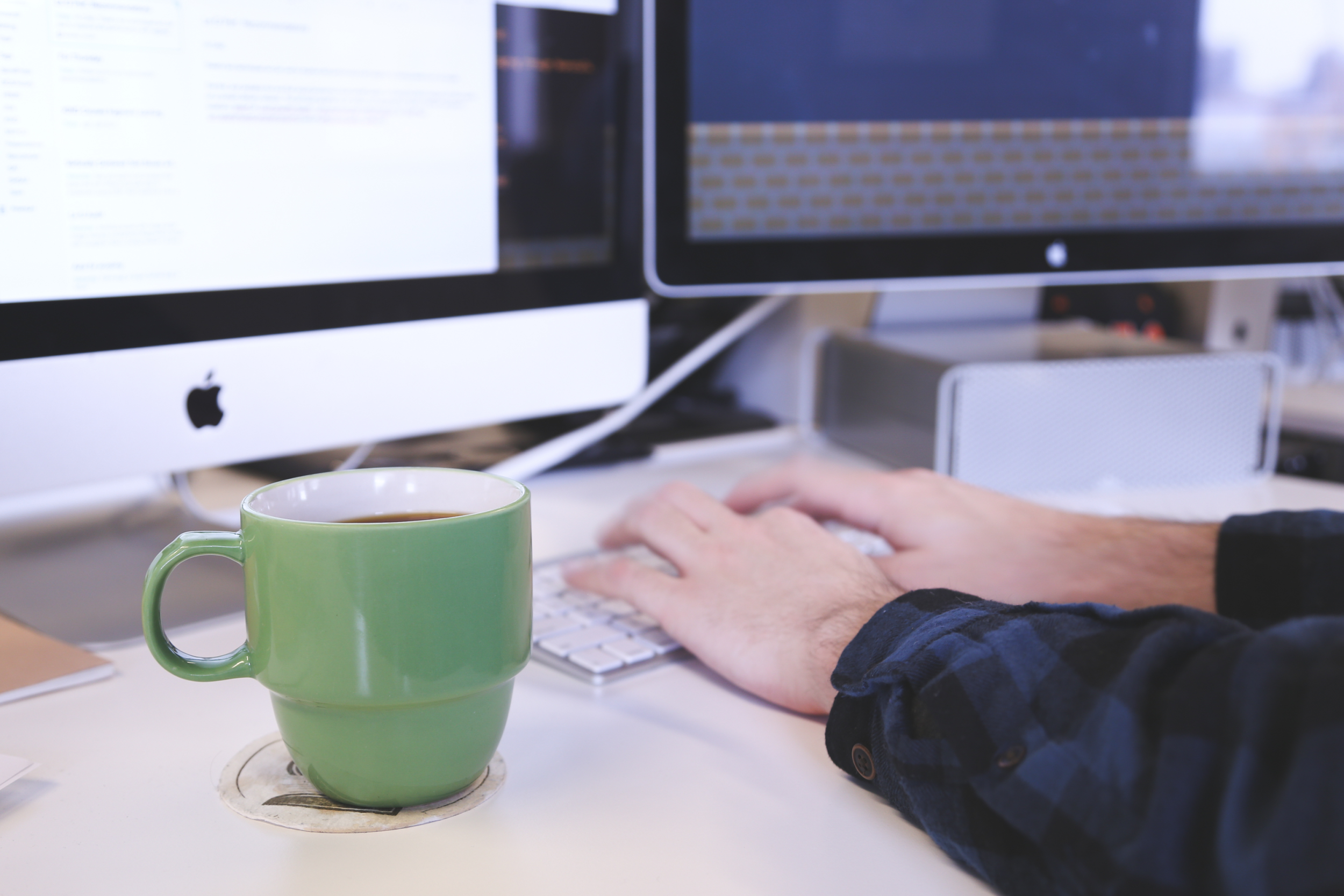 HAND-CODED FEATURES
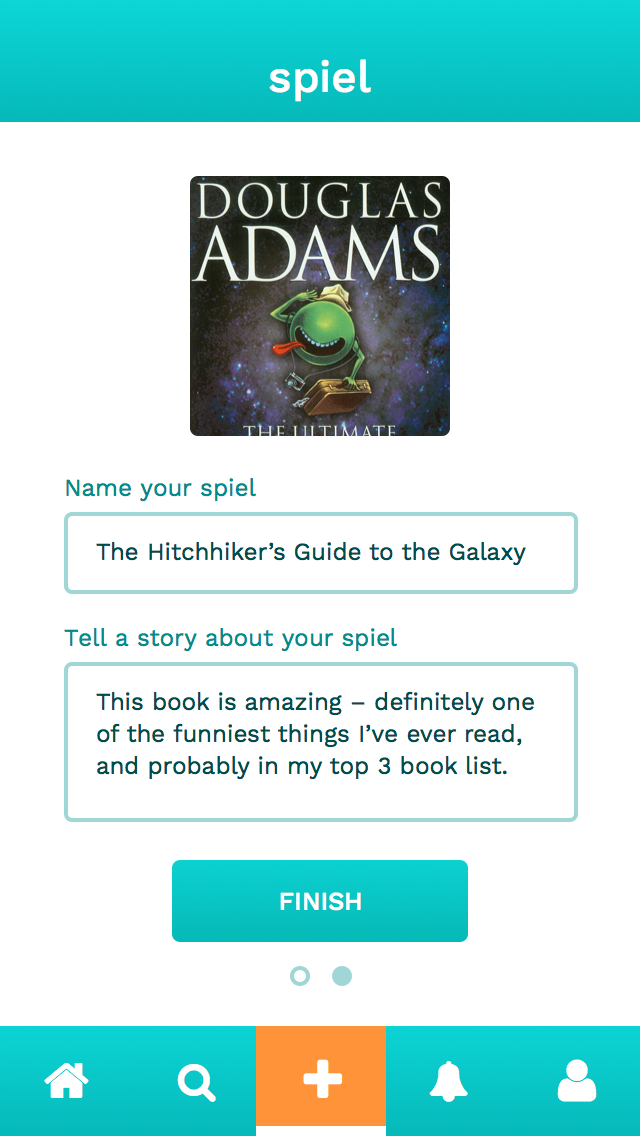 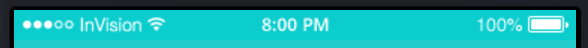 HAND-CODED FEATURES

Users cannot create a post freely, we have preset information in place

Text information, photos, and search terms were autofilled and pre-defined
Find our website, prototype (with additional screens!) at

stanford.io/1XD6DVX